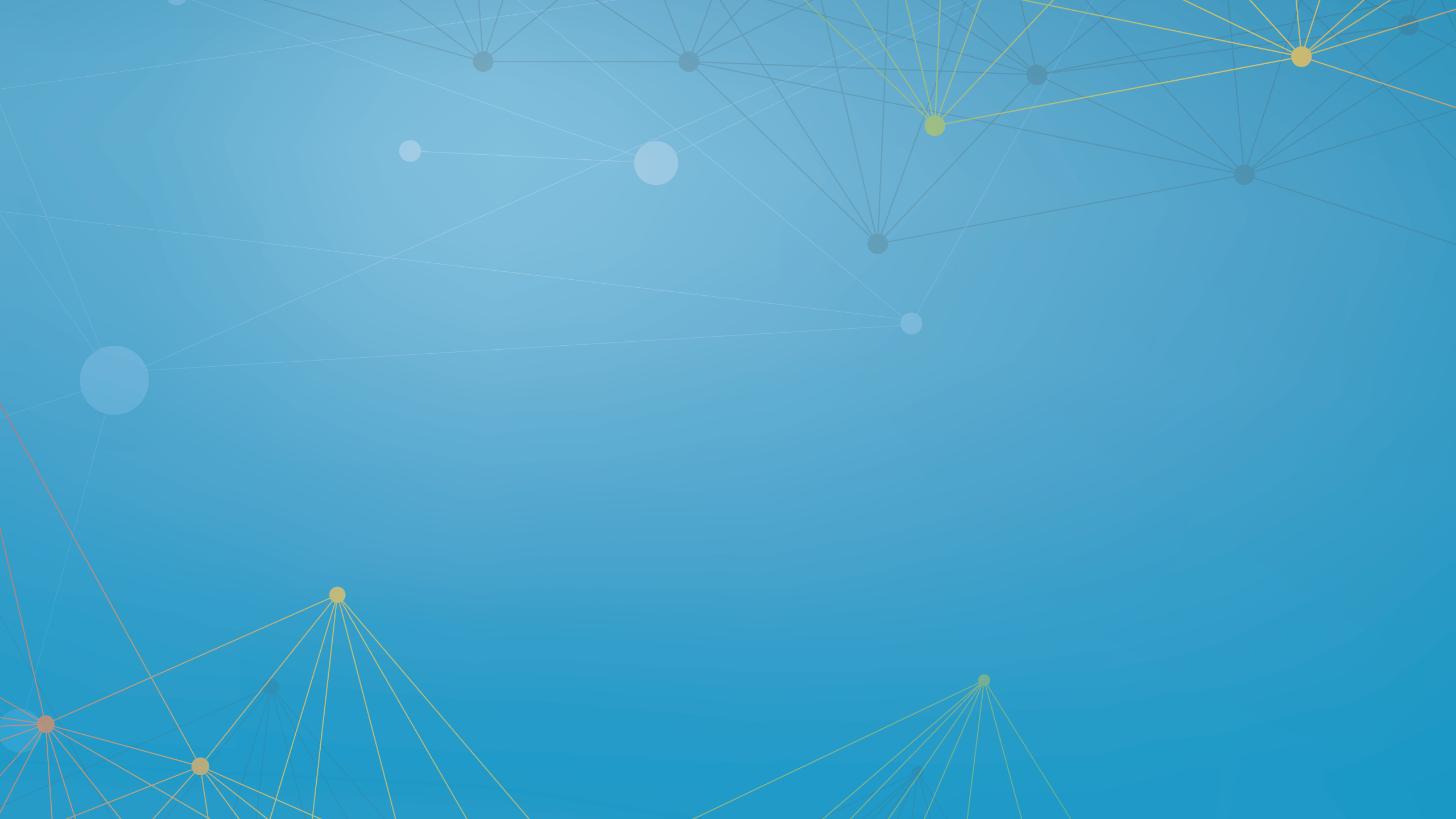 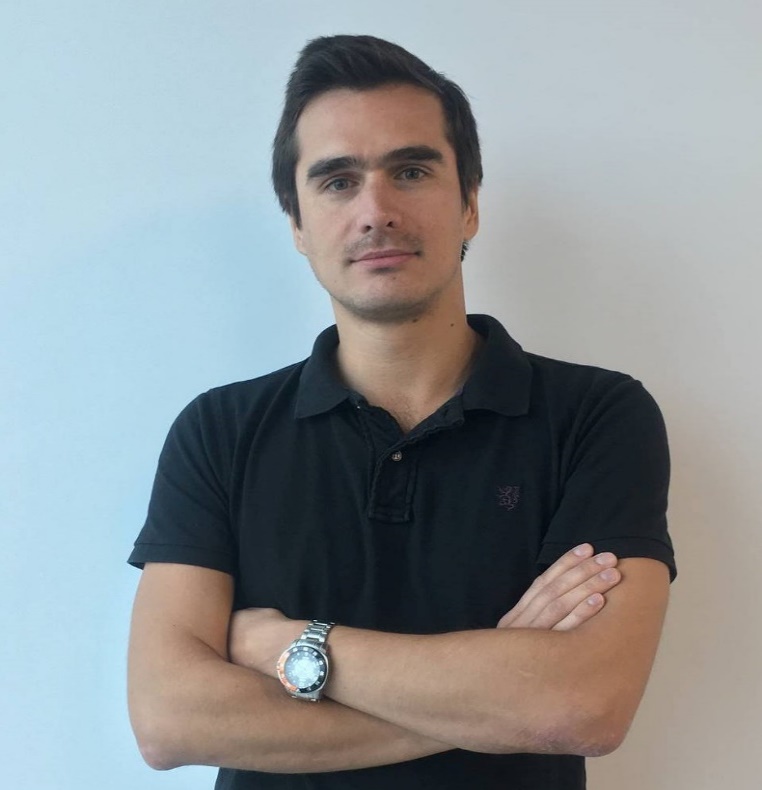 Цуприков Михаил
Mobile Stack Leader, Dentsu Aegis Network Russia
«Mobile Strategy Framework DAN. 
Какие шаги предпринять, чтобы добиться успеха в новой мобильной экономике?»
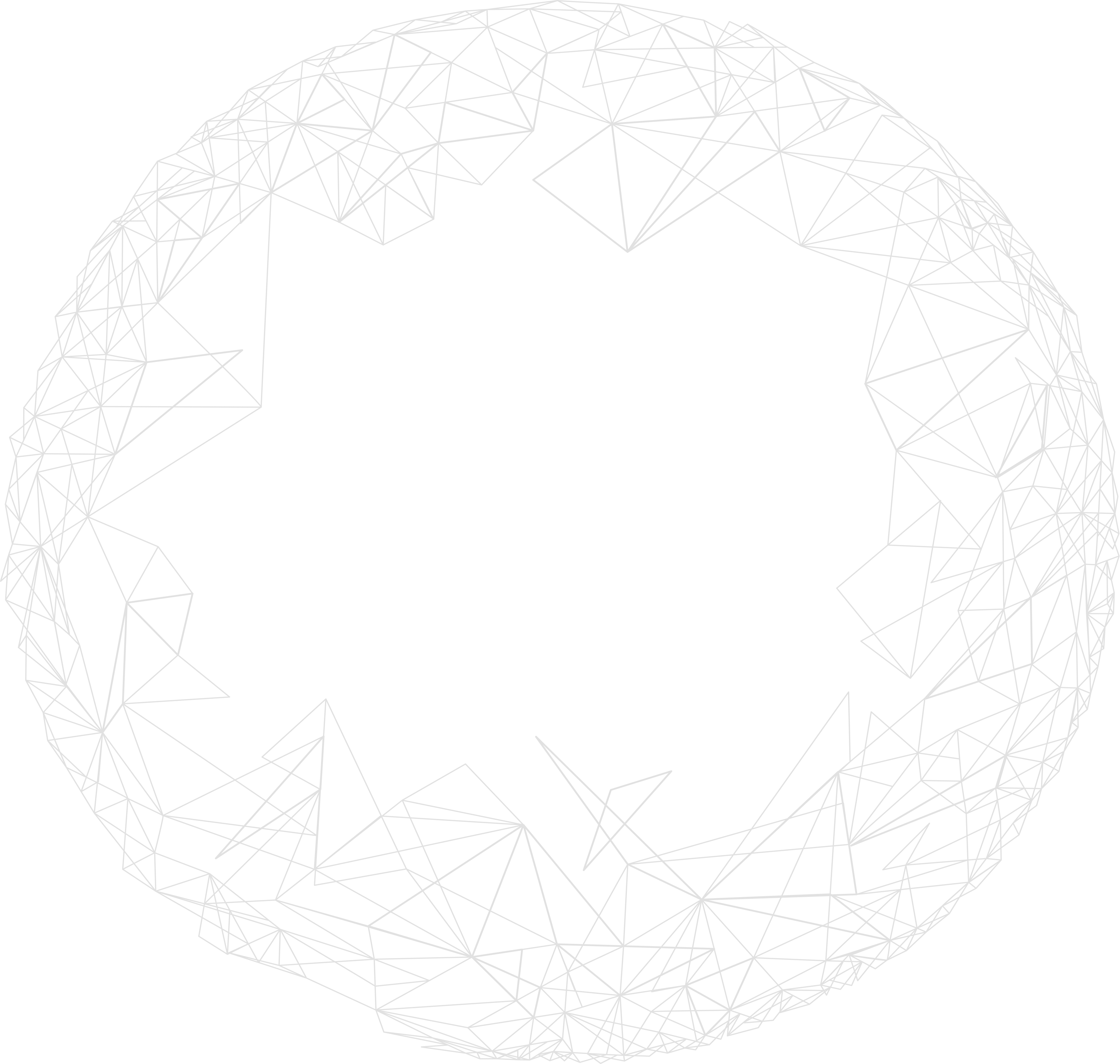 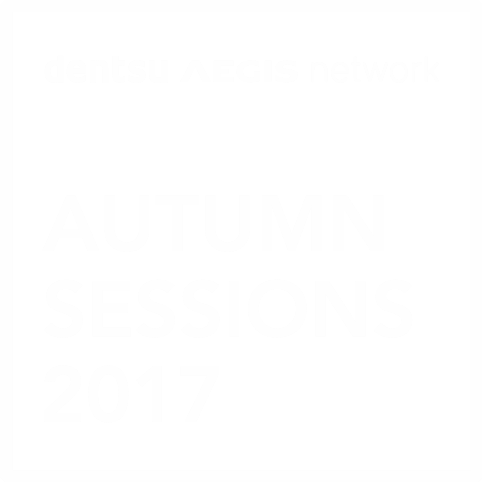 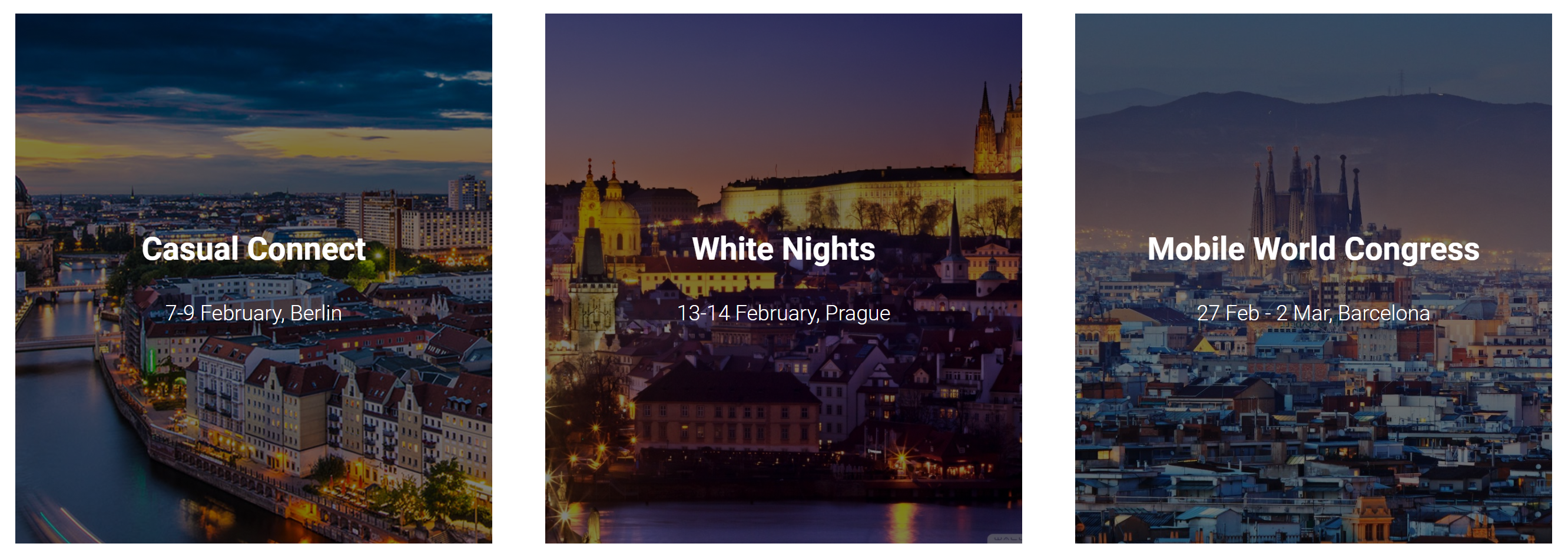 >20
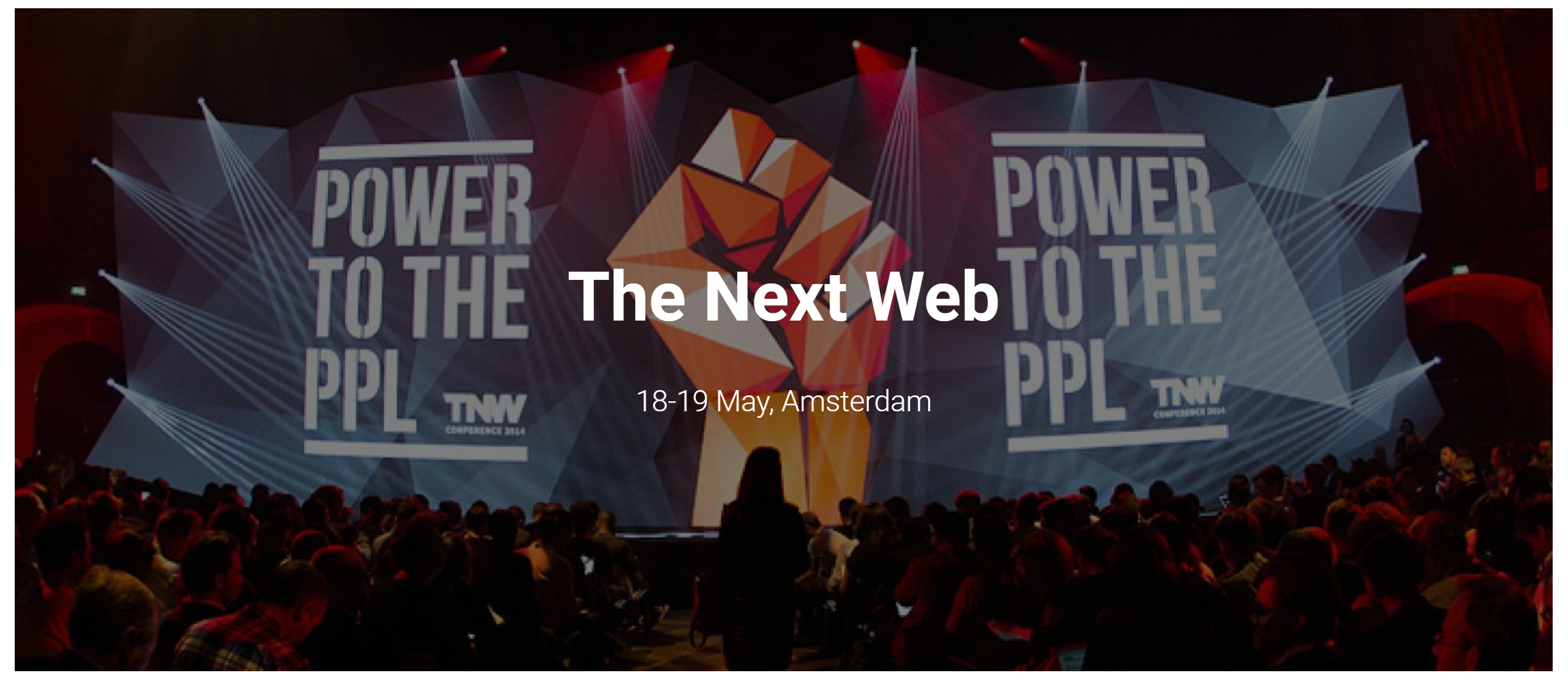 конференций
мобильных
организовано за 2 года
и это только в РФ
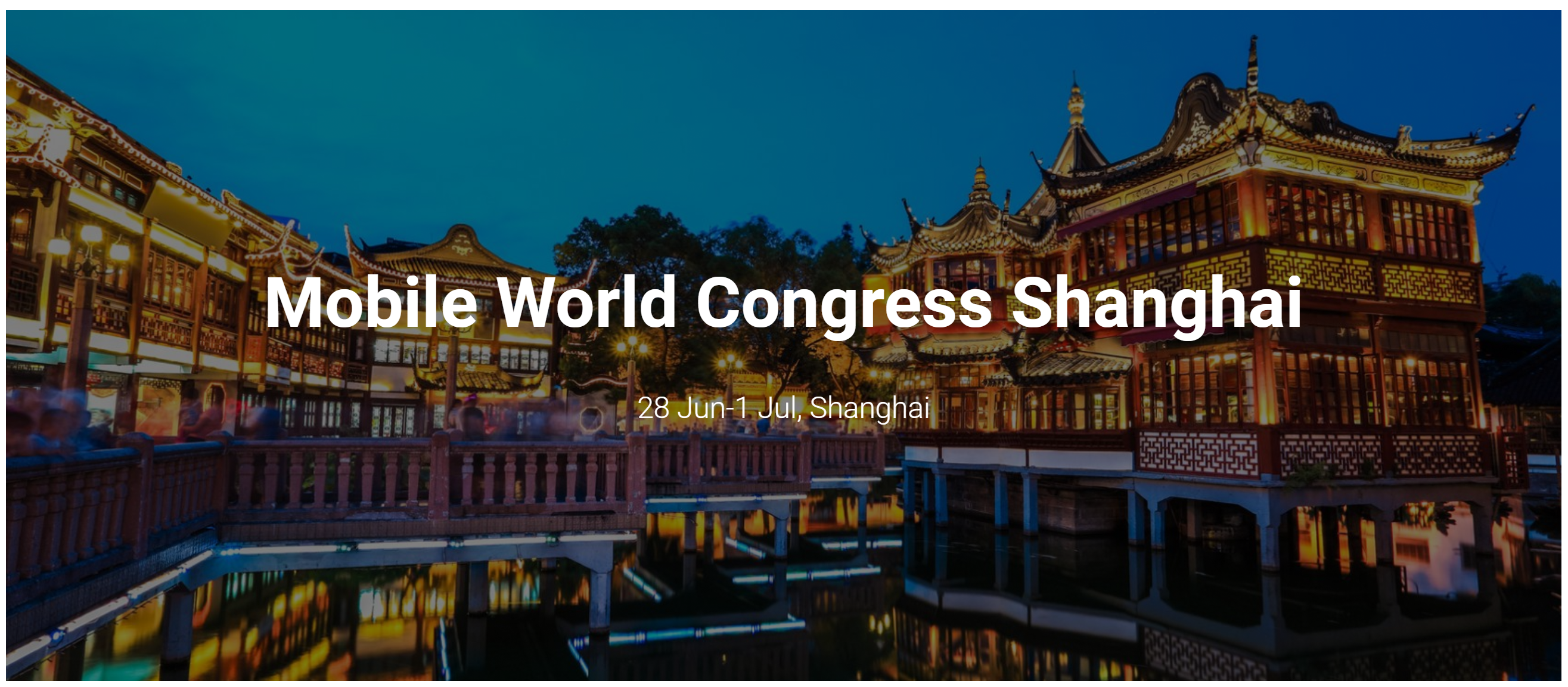 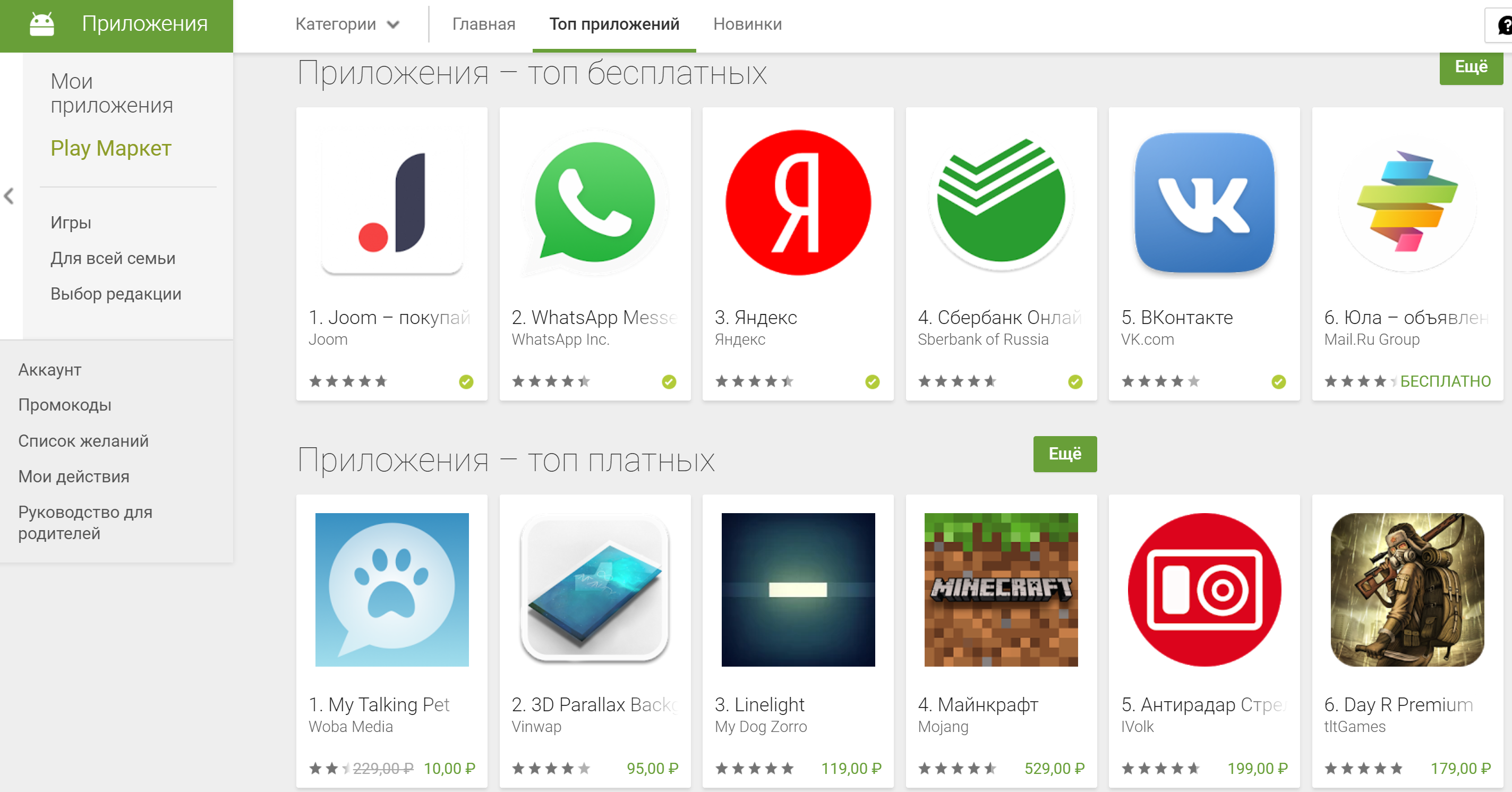 В основном, эти конференции для mobile first бизнесов – игровики, сервисы, финтех и т.д.
А не для больших брендов из FMCG, CPG, Фарм, Авто и других ключевых категорий
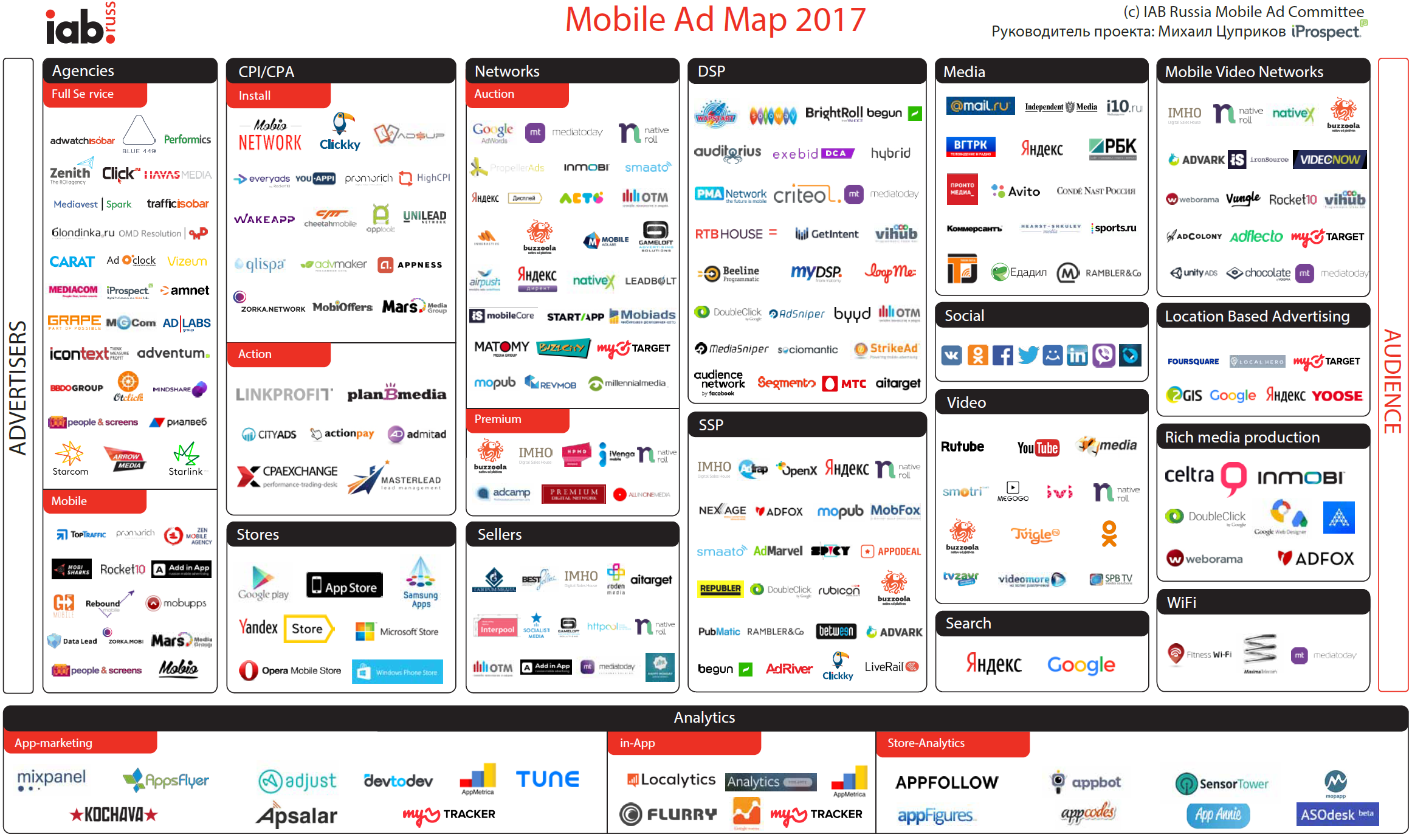 Все эти ребята отлично разбираются в CPI/CPA сетках, офферах и прочих app performance штуках.
И мы, впрочем, тоже :)
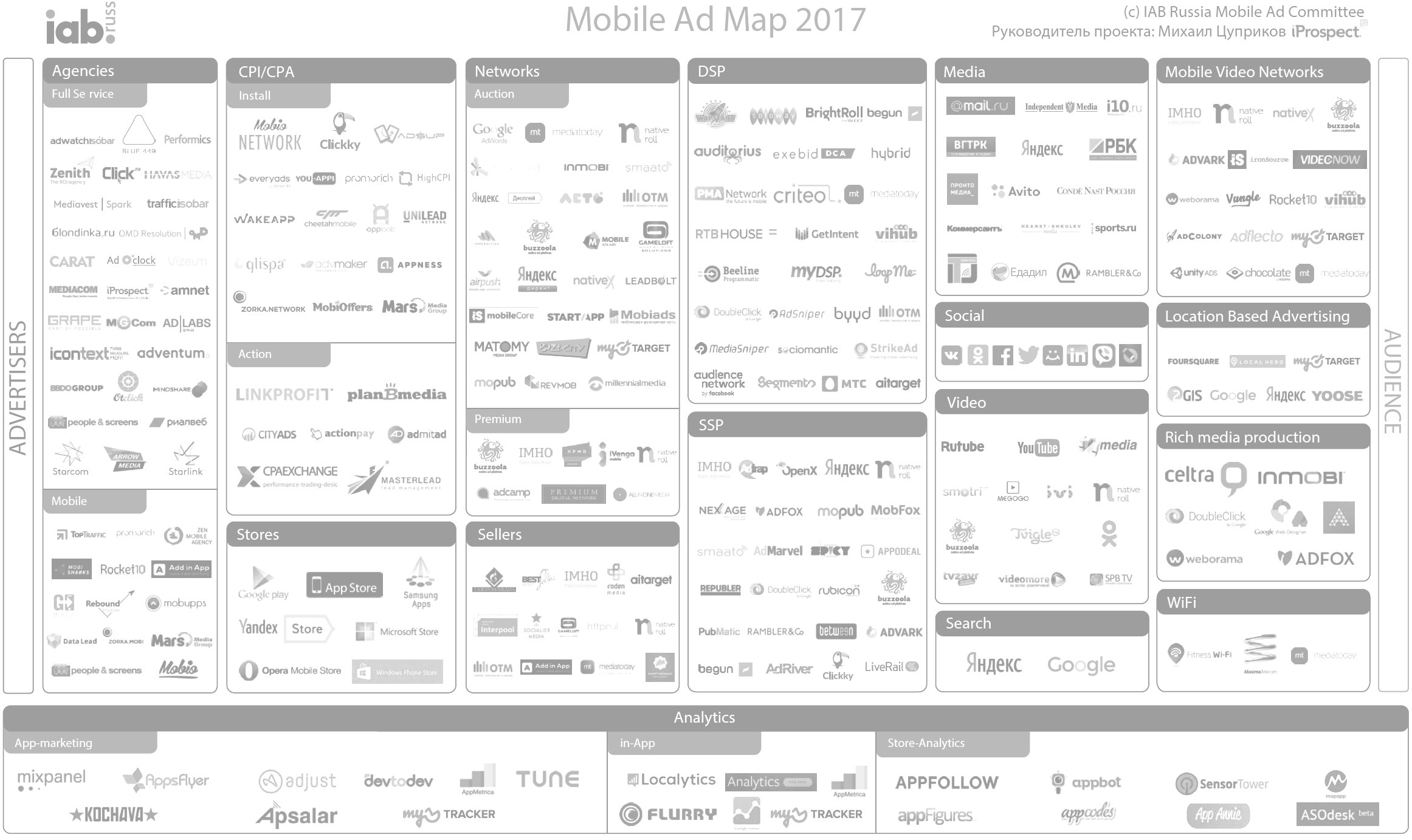 DAU
MAU
Это прекрасный и удивительный мир, где говорят про…
FTPUE
UAC
ARPPU
LTV
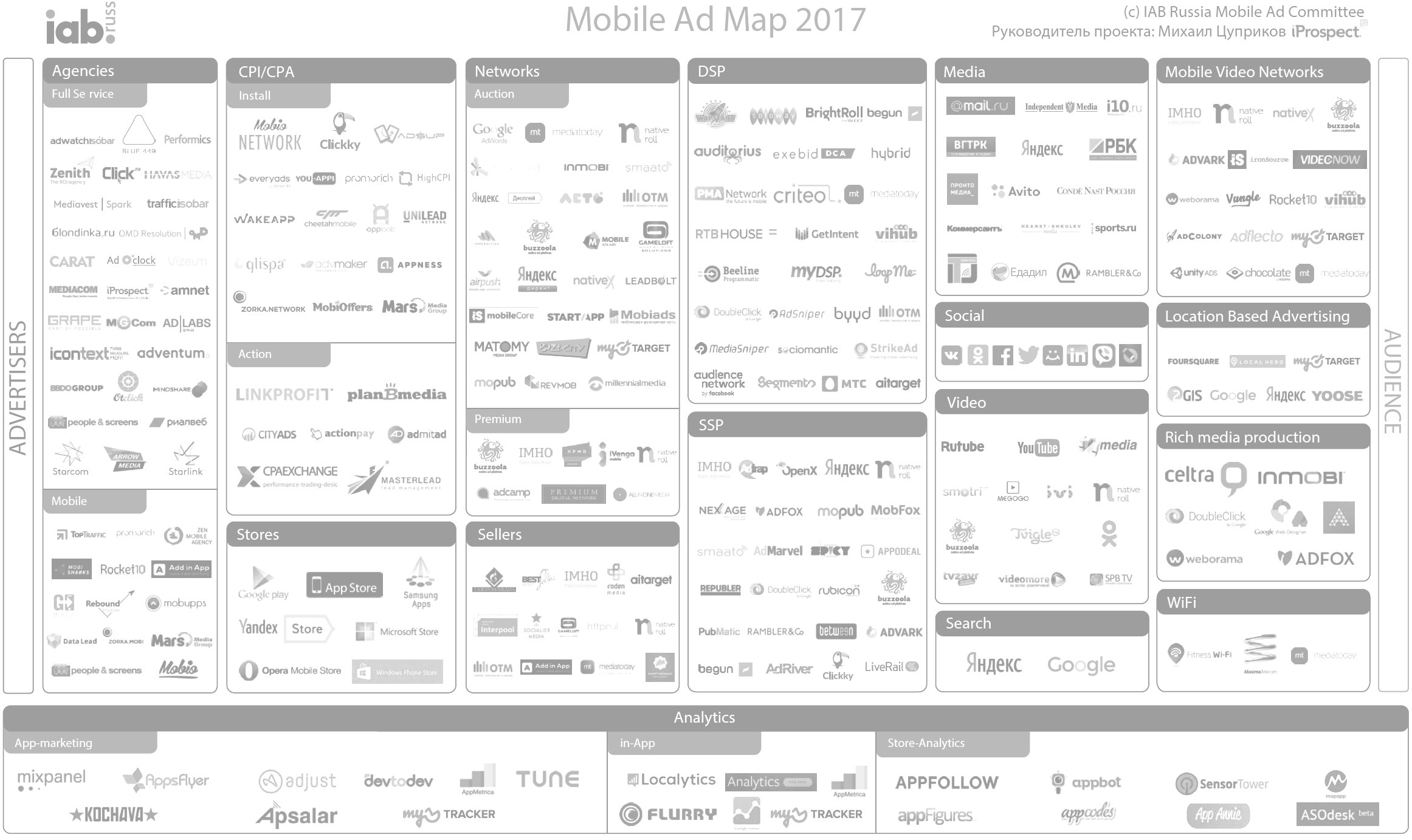 DAU
MAU
Вот только непонятно, что вам со всем этим добром делать...
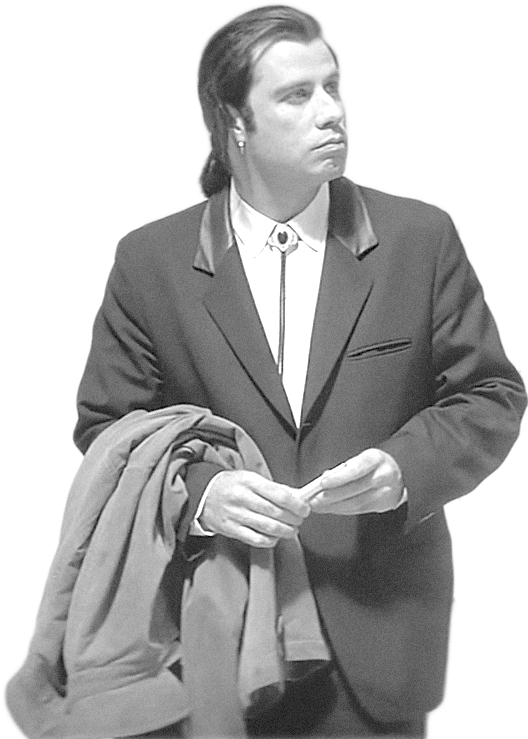 FTPUE
UAC
ARPPU
LTV
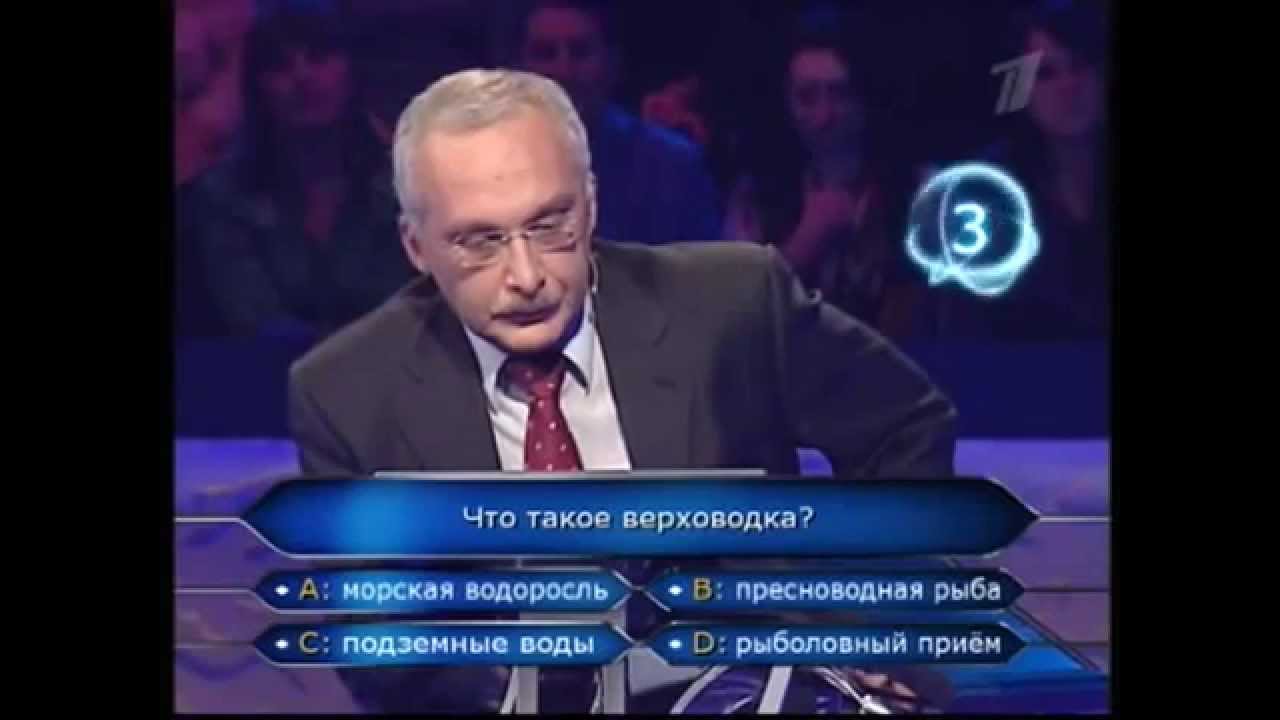 Мы понимаем, что для большинства клиентов DAN они не очень полезны,
им нужно 
нечто другое!
Поэтому делаем главный акцент на том, как имплементировать мобильную стратегию в задачи боооольших брендов.
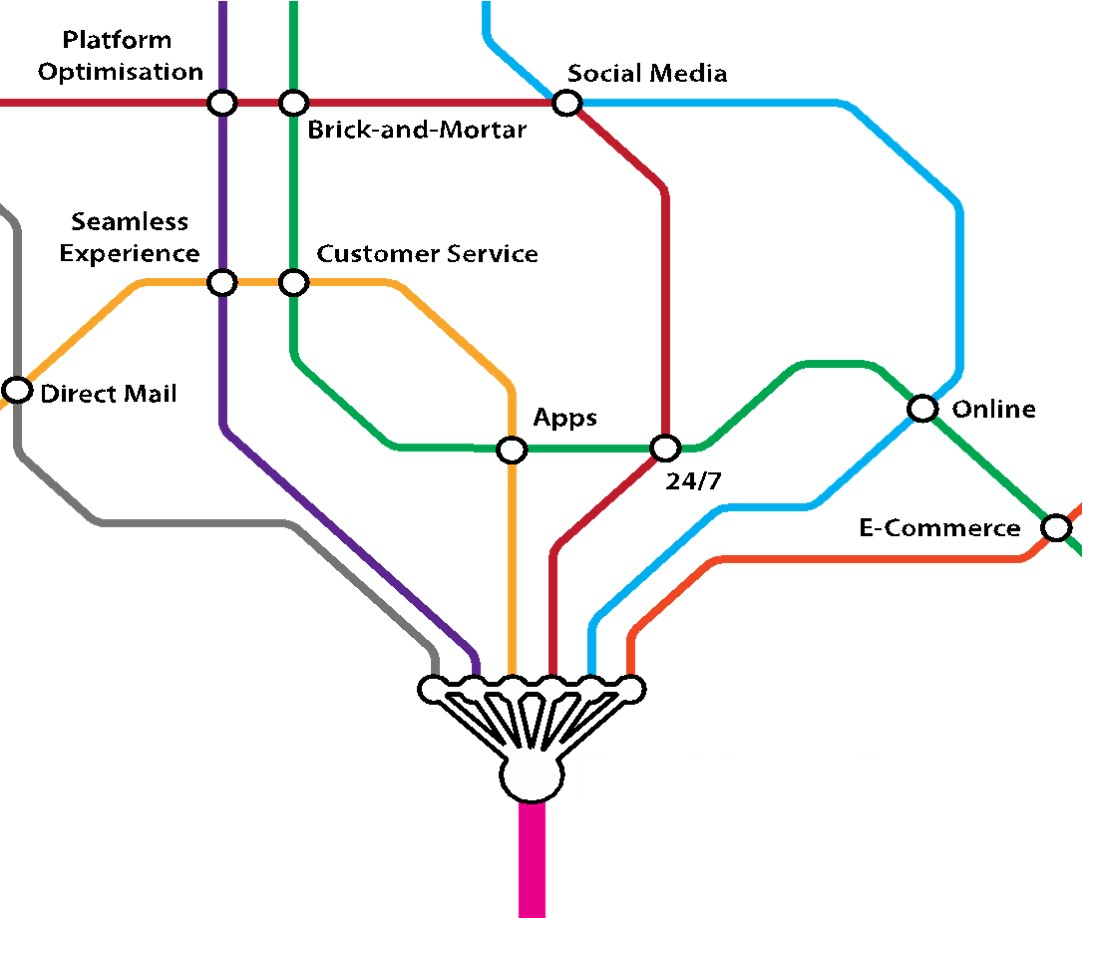 2017й год – первый «настоящий» год мобайла
54%
населения России пользуются интернетом 
через мобильные устройства
23%
онлайн пользователей 
в России – 
mobile only
+15%
рост аудитории интернета на смартфонах в 
России за год
(для сравнения: 
-4% по десктопу)*
Источник: Mediascope, WEB-Index УИ, Россия 0+, Окт'16-Мар'17, Все 12+ лет, Monthly reach
* прирост Окт’ 16-Мар’ 17 к Окт’ 15-Мар’ 16
АУДИТОРИЯ
МОТИВАЦИЯ, ХАРАКТЕРИСТИКИ, ПОВЕДЕНИЕ
СОЗДАНИЕ ПОЛОЖИТЕЛЬНОГО ОПЫТА 
ИСПОЛЬЗОВАНИЯ МОБАЙЛА КЛИЕНТАМИ
ОПЫТ
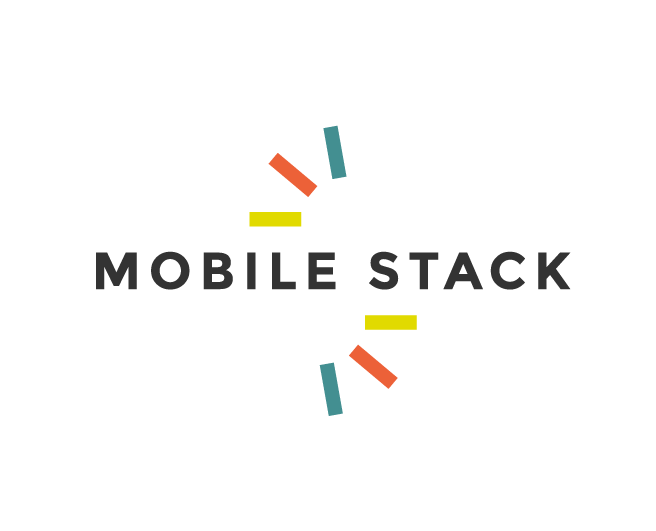 AUDIENCE FIRST
МЕДИА ПЛАНИРОВАНИЕ
ВОВЛЕЧЕНИЕ
MOBILE
ROI
2
ИЗМЕРЕНИЕ ЭФФЕКТИВНОСТИ 
МОБАЙЛА
ЭФФЕКТИВНОСТЬ
Нашим клиентам мы помогаем найти ответы на волнующие вопросы:
Насколько мобилен ваш бизнес и маркетинг?
Насколько оперативно вы можете подстроиться под драматически меняющийся медиа ландшафт?
Что нужно сделать, чтобы добиться успеха в новой мобильной экономике?
Скоро
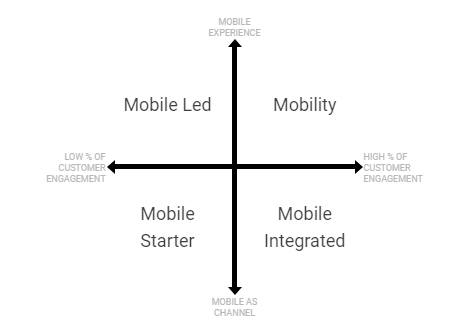 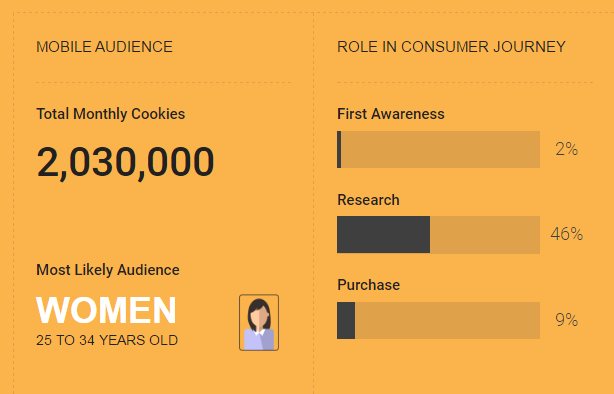 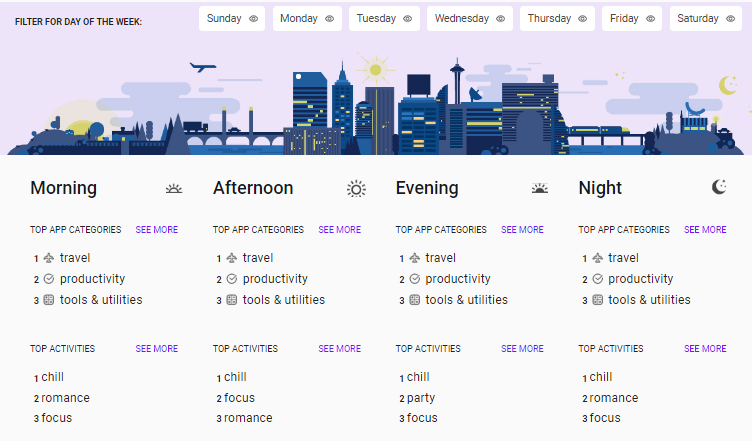 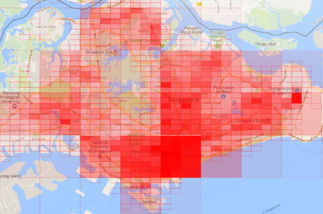 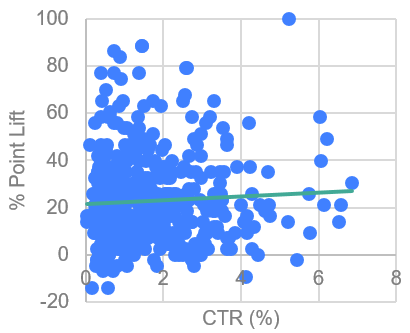 AUDIENCE INSIGHTS
CONSUMER JOURNEY
SUPER 
GEO
EXPERIENCE PLANNER
EFFECTIV-
ENESS
Mobile Strategy Framework
Основа для кросс-канальной медиа стратегии
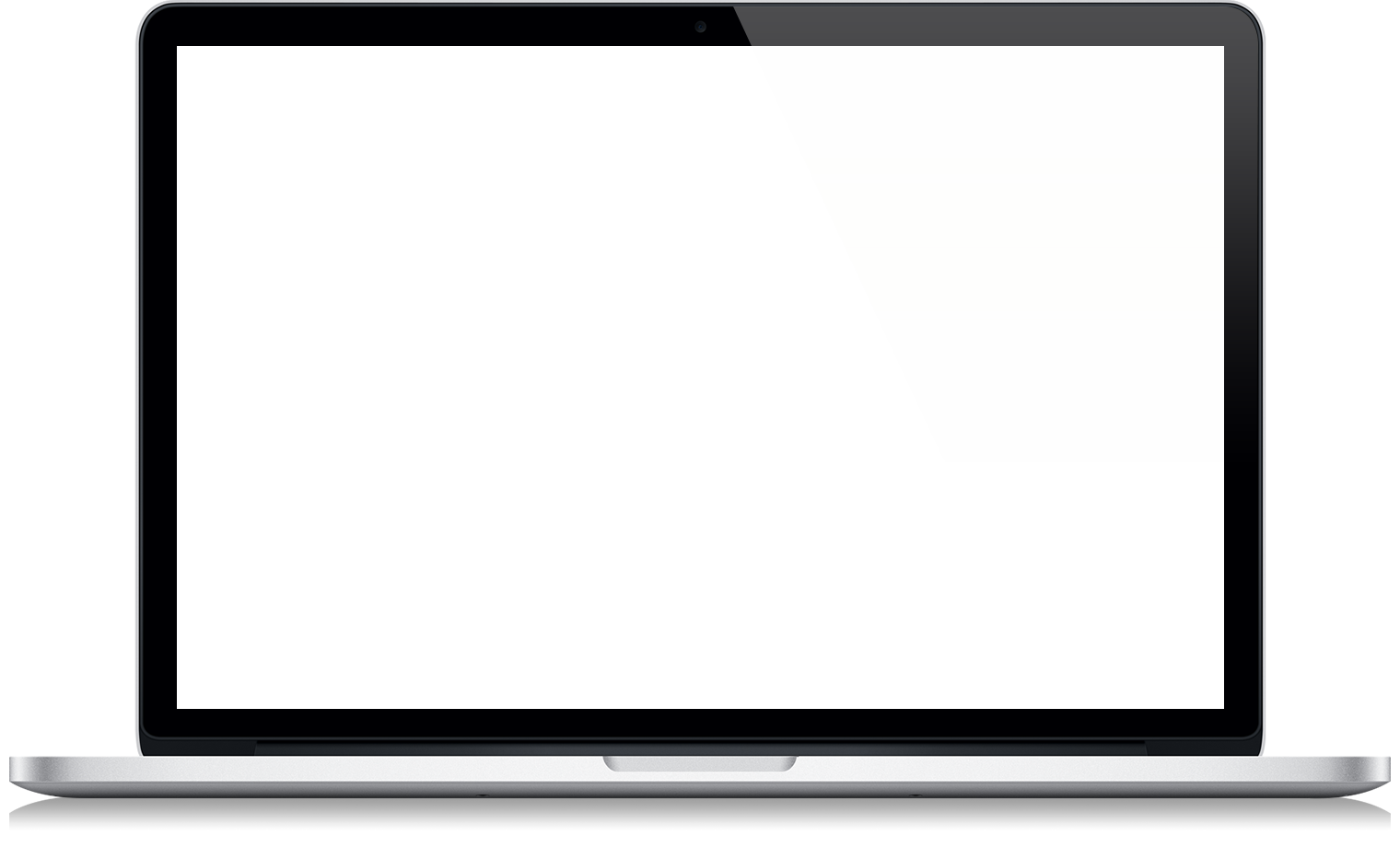 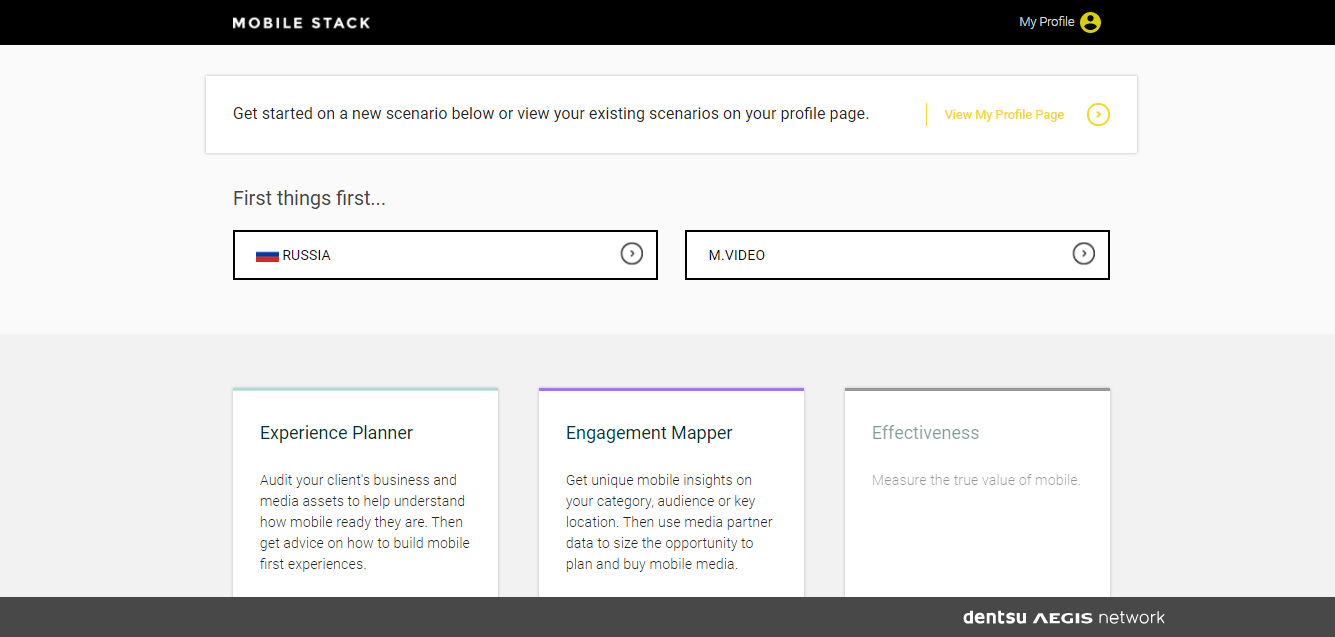 www.mobilestack.dentsuaegis.com
Продукт #1: Experience Planner
2
1
Аудит медиа активностей клиента на готовность к продвижению в мобильной среде
Аудит бизнес активов клиента на готовность к работе в мире мобайл потребления
3
4
Построение дорожной карты для совместной работы и пути к успеху
Выработка персональ-ных рекомендаций к доработке активов (сайты, лендинги, креативы и т.д.)
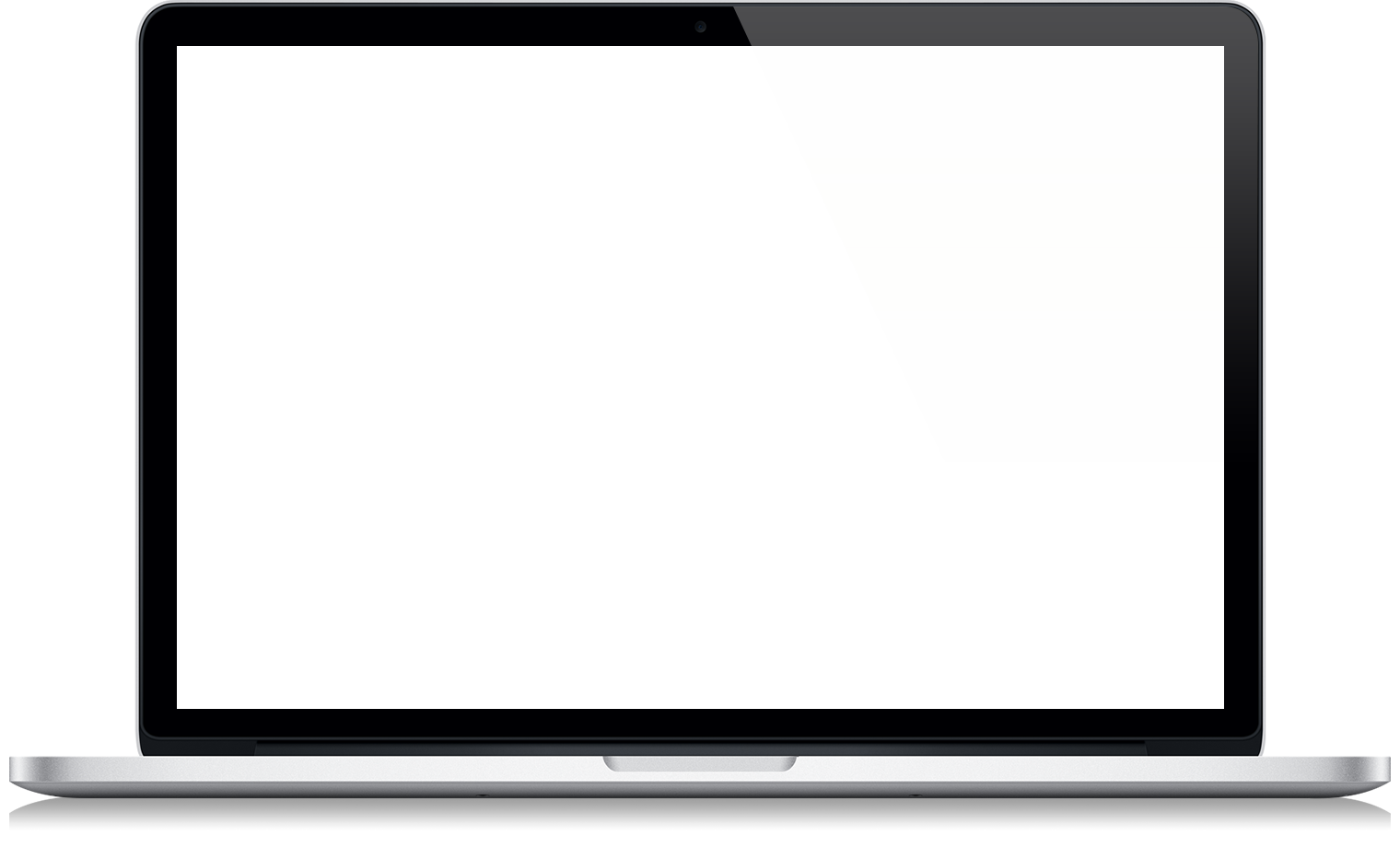 #1: Experience Planner
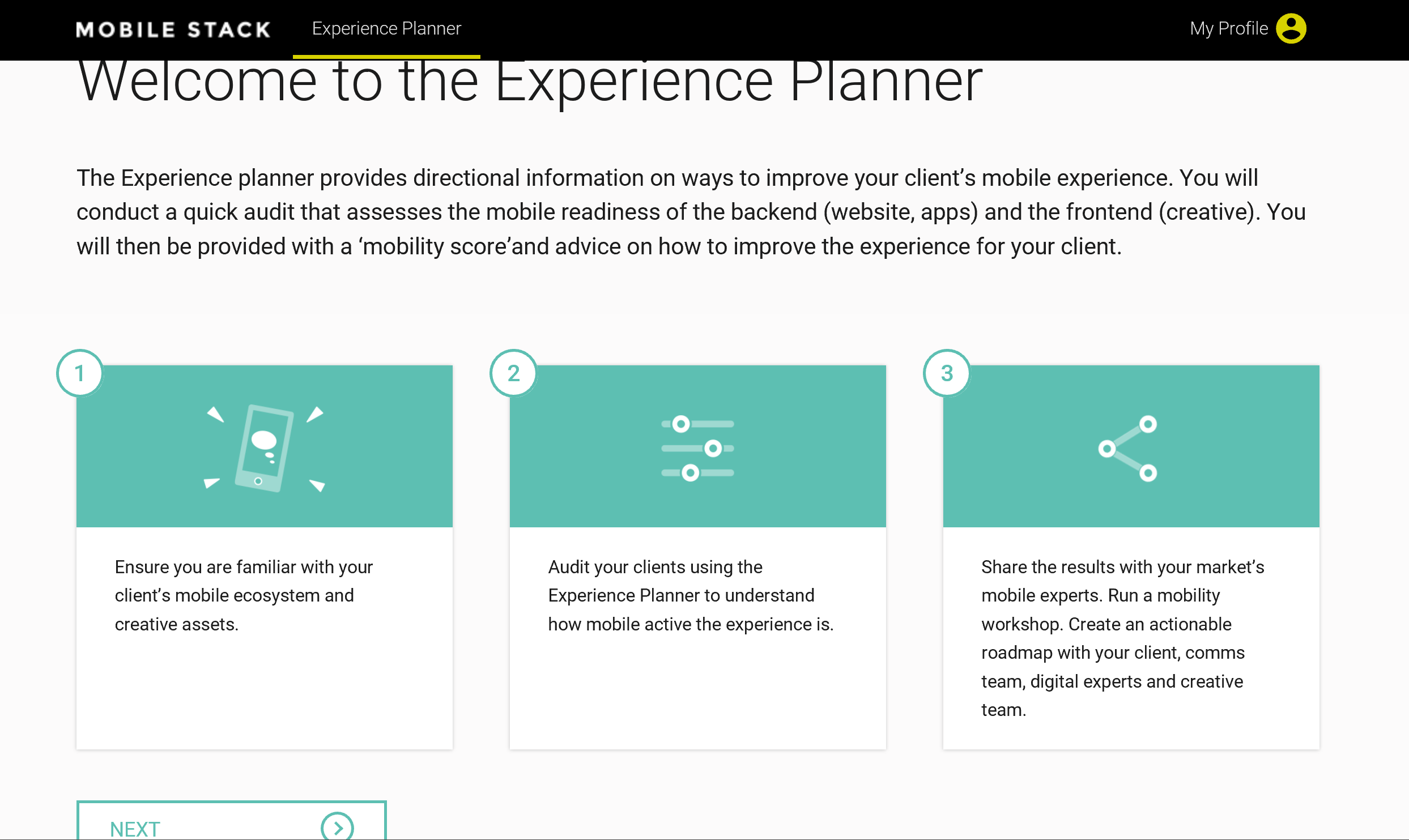 Проводим аудит для определения уровня мобильности
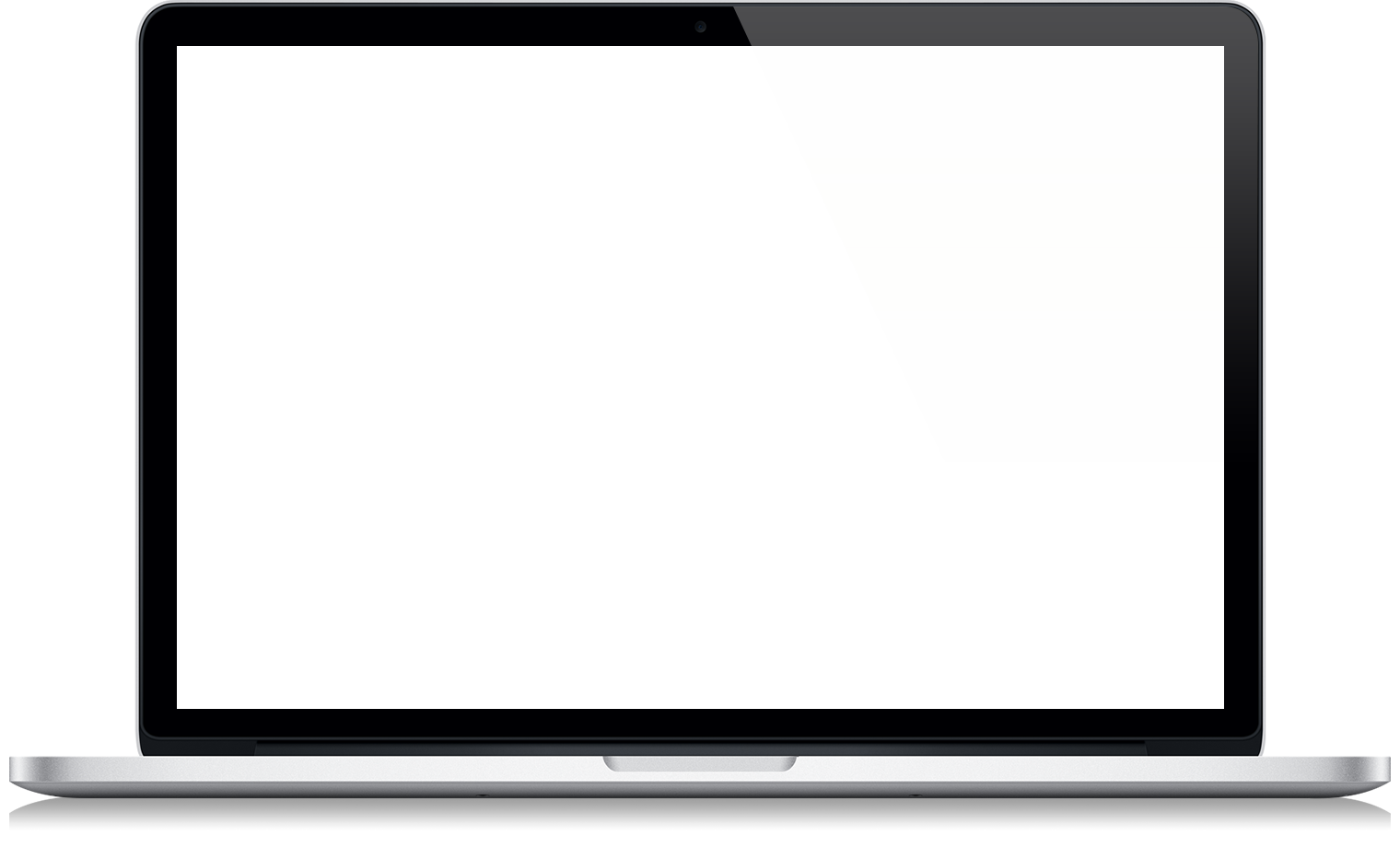 #1: Experience Planner
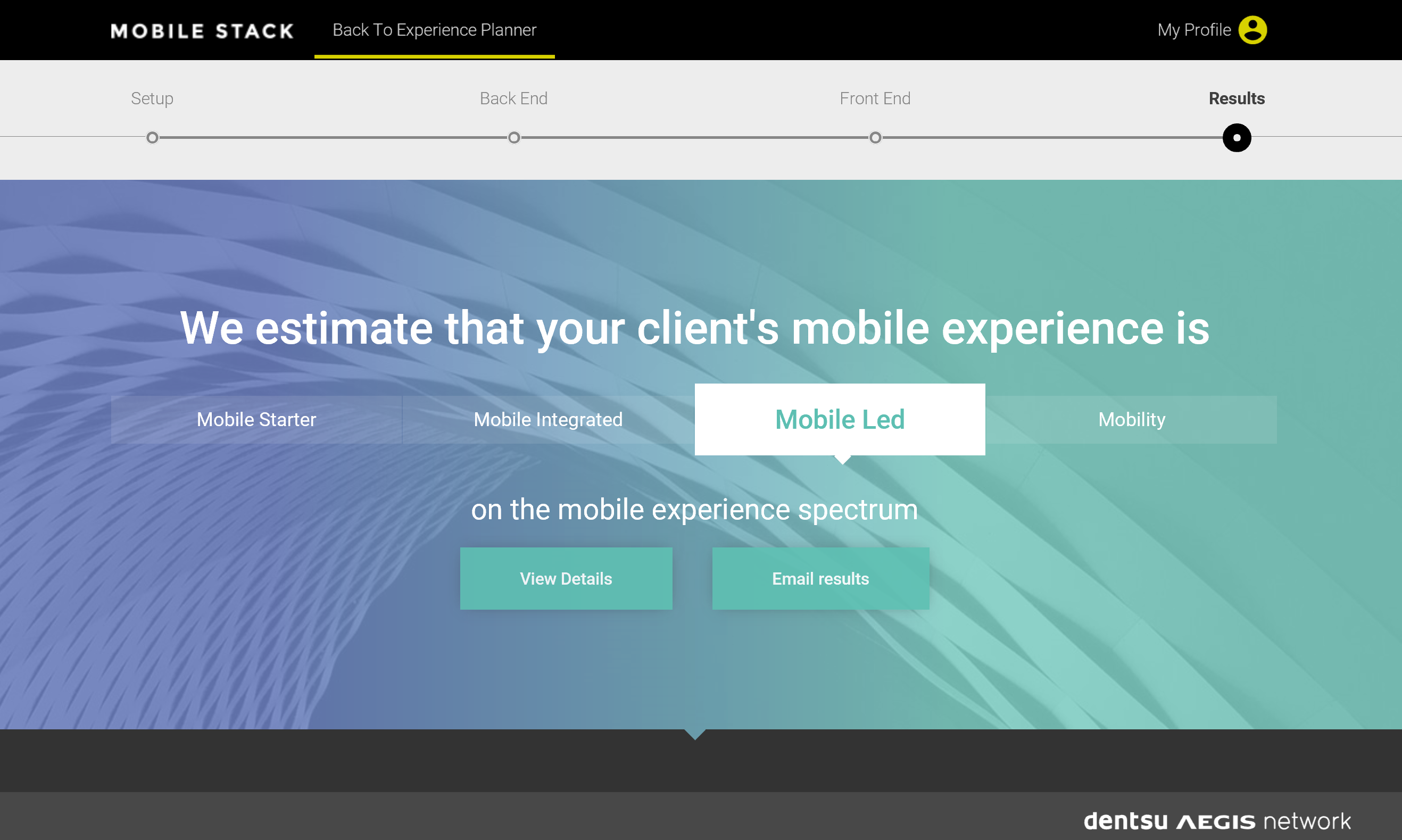 Получаем и анализируем результат
#1: Experience Planner
Текущий уровень мобильности
МОБИЛЬНАЯ ПЛАТФОРМА КАК УСЛУГА
MOBILITY
Создание новых мобильных сервисов, продуктов, платформ
MOBILE LED
Мобильные приложения, предоставление сервисов в мобайл на долгосрочной основе, стратегия продвижения в мобайл always-on
НИЗКИЙ УРОВЕНЬ РАЗВИТИЯ БИЗНЕСА В МОБАЙЛЕ
ВЫСОКИЙ УРОВЕНЬ РАЗВИТИЯ БИЗНЕСА В МОБАЙЛЕ
MOBILE STARTER
Сайты, лендинги, реклама оптимизированы под мобильные устройства
MOBILE INTEGRATED
Активное использование возможностей мобайл
МОБИЛЬНАЯ СРЕДА КАК МЕДИА-КАНАЛ
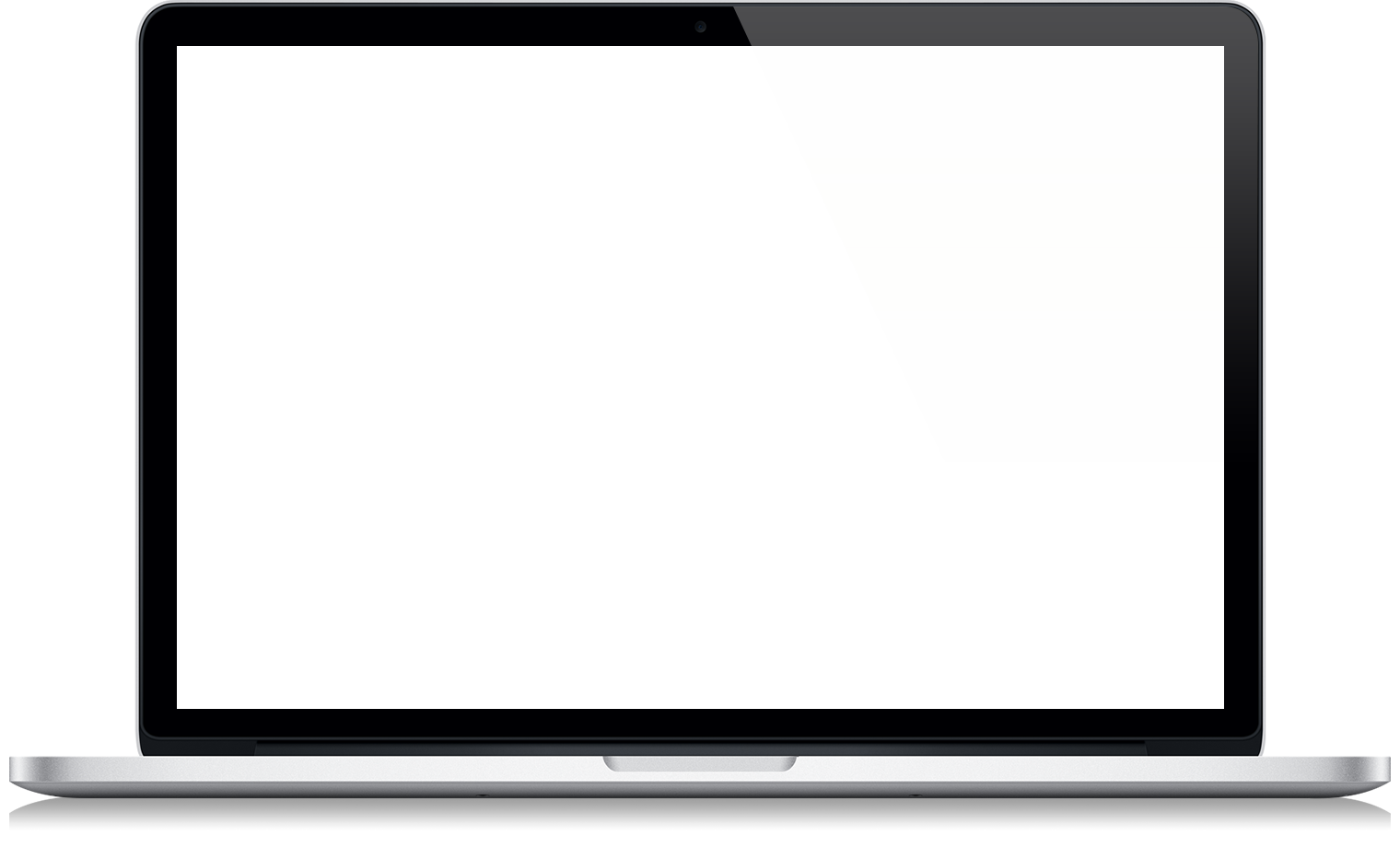 #1: Experience Planner
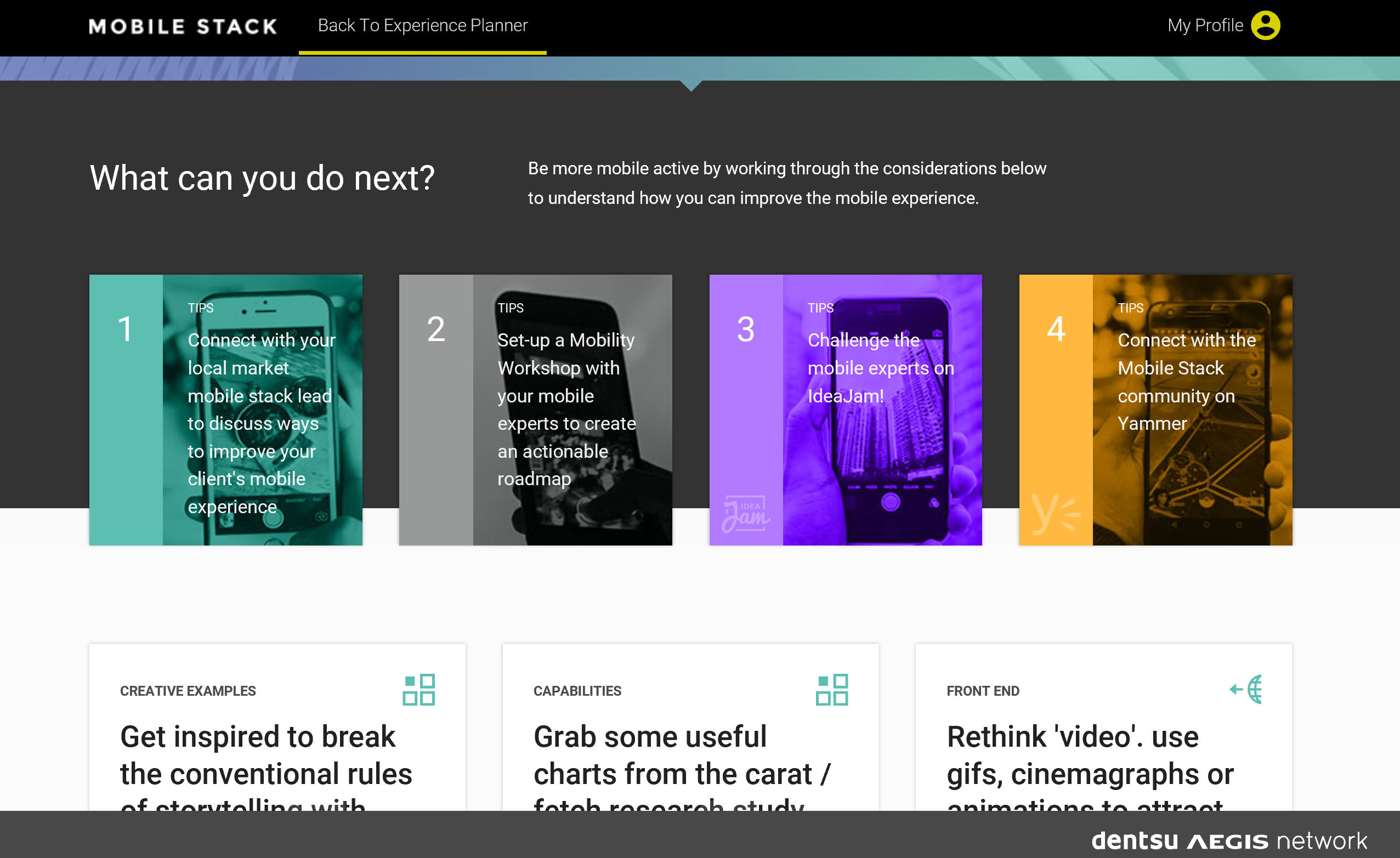 Рекомендации
Check list по дальнейшим шагам на пути к мобильности
#1: Experience Planner
Mobile Starter
Абсолютно все рекламодатели

Готовы ли адаптивные сайты и лендинги

Адаптированы ли рекламные материалы под мобайл 

Разные стратегии размещения в контексте

Осознанное использование мобильного инвентаря в медиа каналах
Mobile Integrated
Мобайл – приоритетный канал

Аудиторная сегментация пользователей, в т.ч. на основе геолокаций

Использование 1st, 2nd, 3rd party data, CRM, трекинг offline конверсий

Использование персональных креативов под каждый сегмент

Автоматизация групп объявлений и их оптимизация на основе достижения KPI

Трекинг размещений сторонними пикселями (фрод, видимость, исследования)
  
Использование html5 форматов с задействованием особенностей мобильных устройств (сенсорный экран, гироскоп, камера и т.д.)
Mobile Led
Мобайл – как платформа

Бизнес сервисы на основе мобильных платформ

Кросс-платформенная коммуникационная и медийная стратегии

Always-on поддержка с постоянными корректировками размещений на основе текущих результатов кампаний

Ставка на приложения и постоянная работа в сторах (promo, ASO)

Кросс-канальные модели атрибуции (в т.ч. в offline), эконометрика
Mobility
Игроки цифровой экономики

Стратегии развития бизнеса в цифровой экономике

Карты существующего пользовательского опыта и планы его дальнейшего развития

Стратегии owned assets, относящиеся к мобильным платформам и IOT 

Стратегии размещений адресуемых/не адресуемых медиа, основанные на использовании big data и machine learning
Уровень мобильности определен
Рекомендации по улучшениям составлены 
Категория и ЦА изучены
Дорожная карта готова
1
2
3
Продукт #2: Engagement Mapper
Изучение категории и поведения ЦА в мобайле
Определение точек коммуникации в мобильной среде
Инсайты для планирования эффективных кампаний, в т.ч. геолокальных
#2: Engagement Mapper
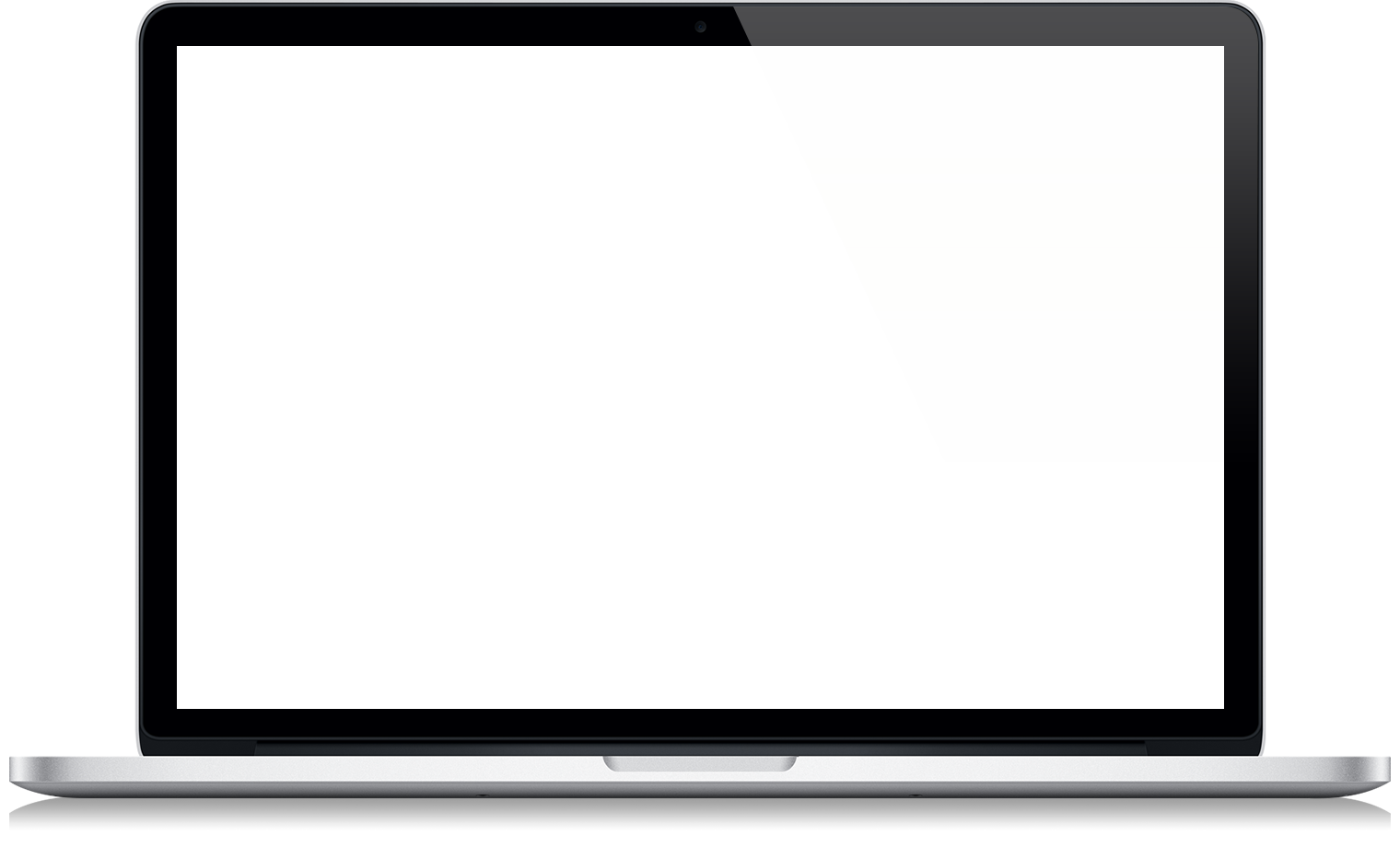 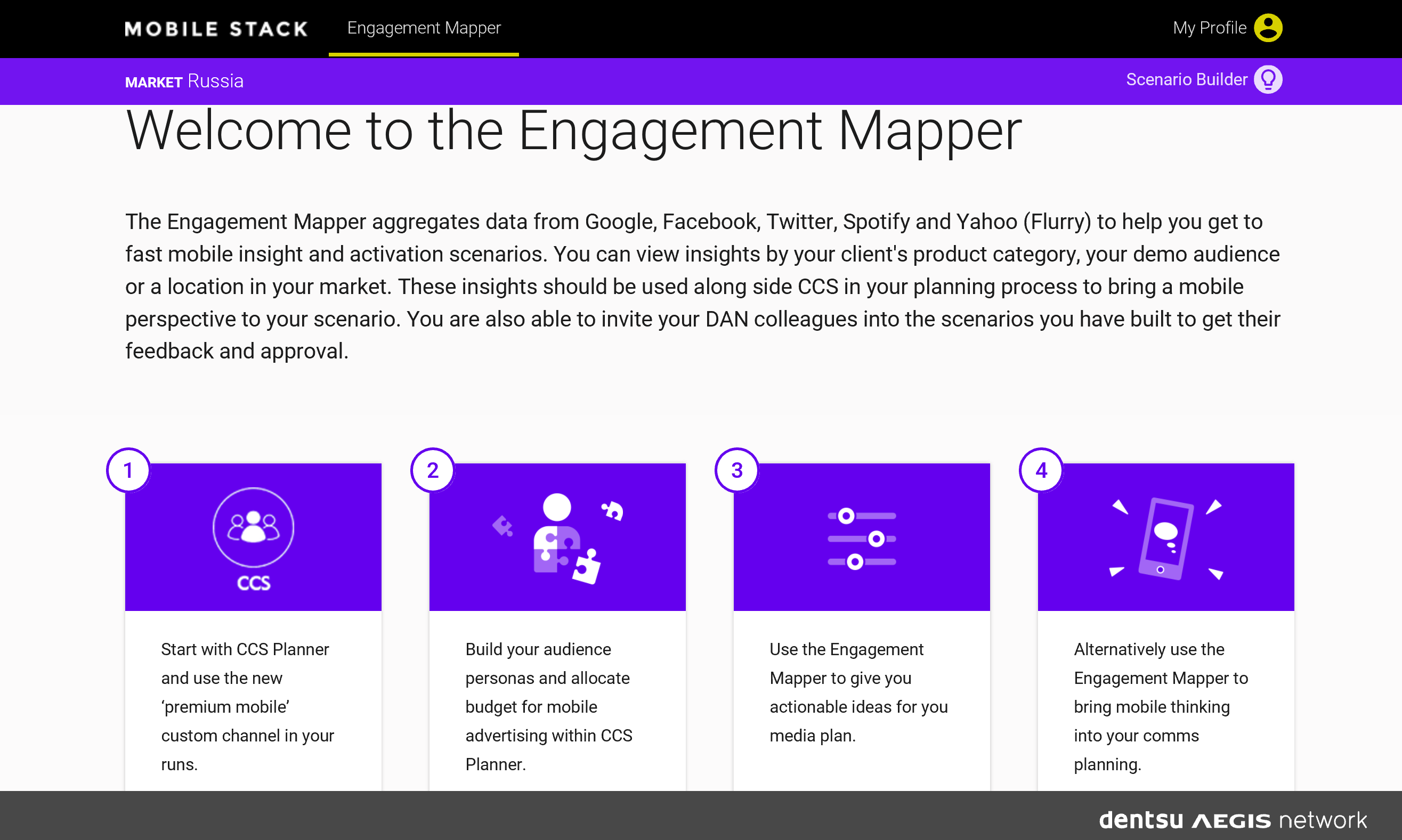 Инструмент объединяющий лучшие практики 
DAN и данные глобальных партнеров
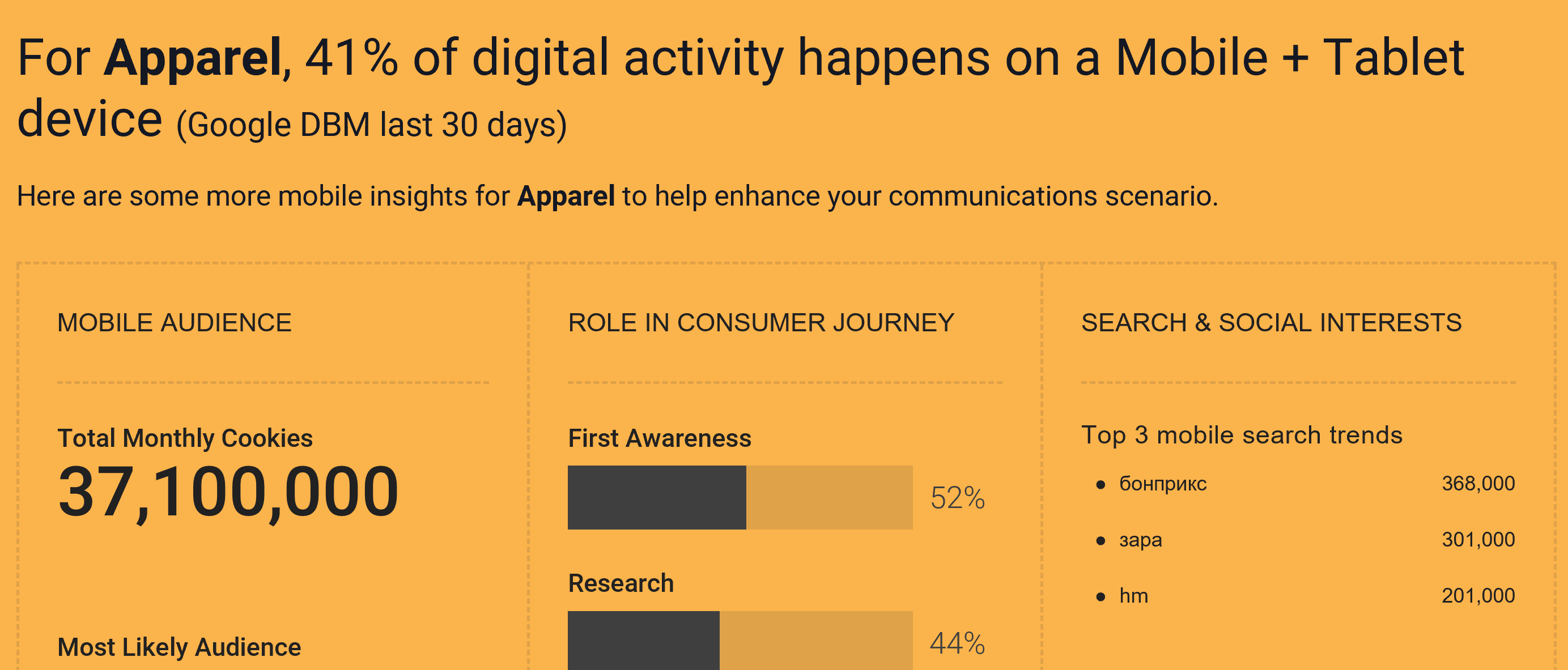 Анализ категории и ее ЦА
#2: Engagement Mapper
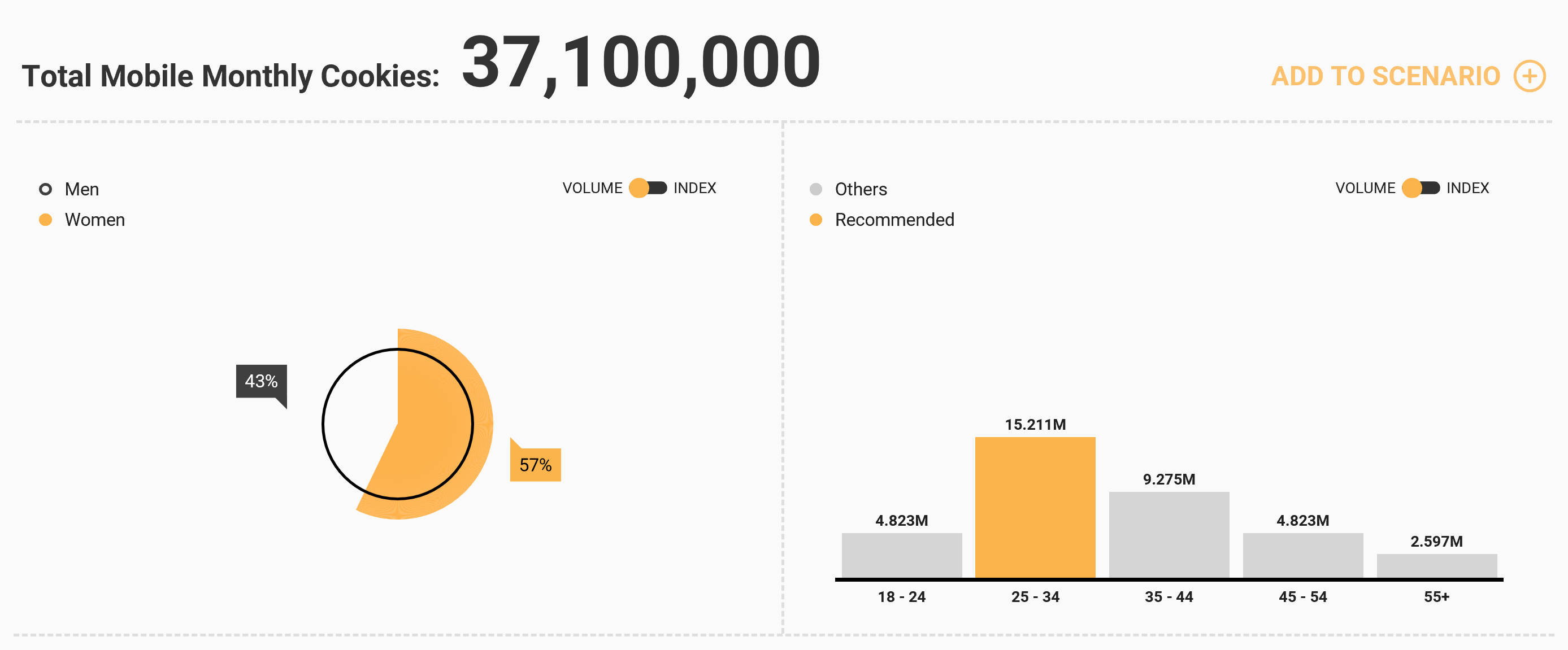 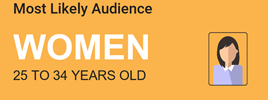 Покупательский путь
#2: Engagement Mapper
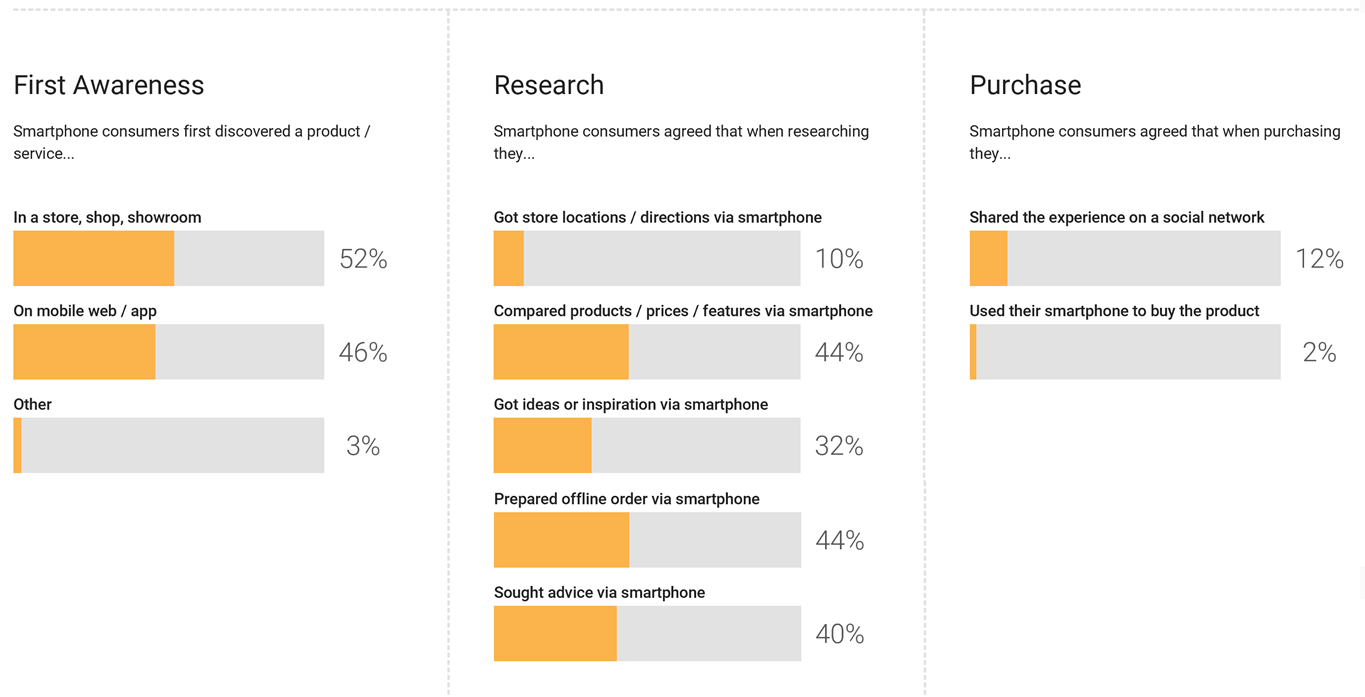 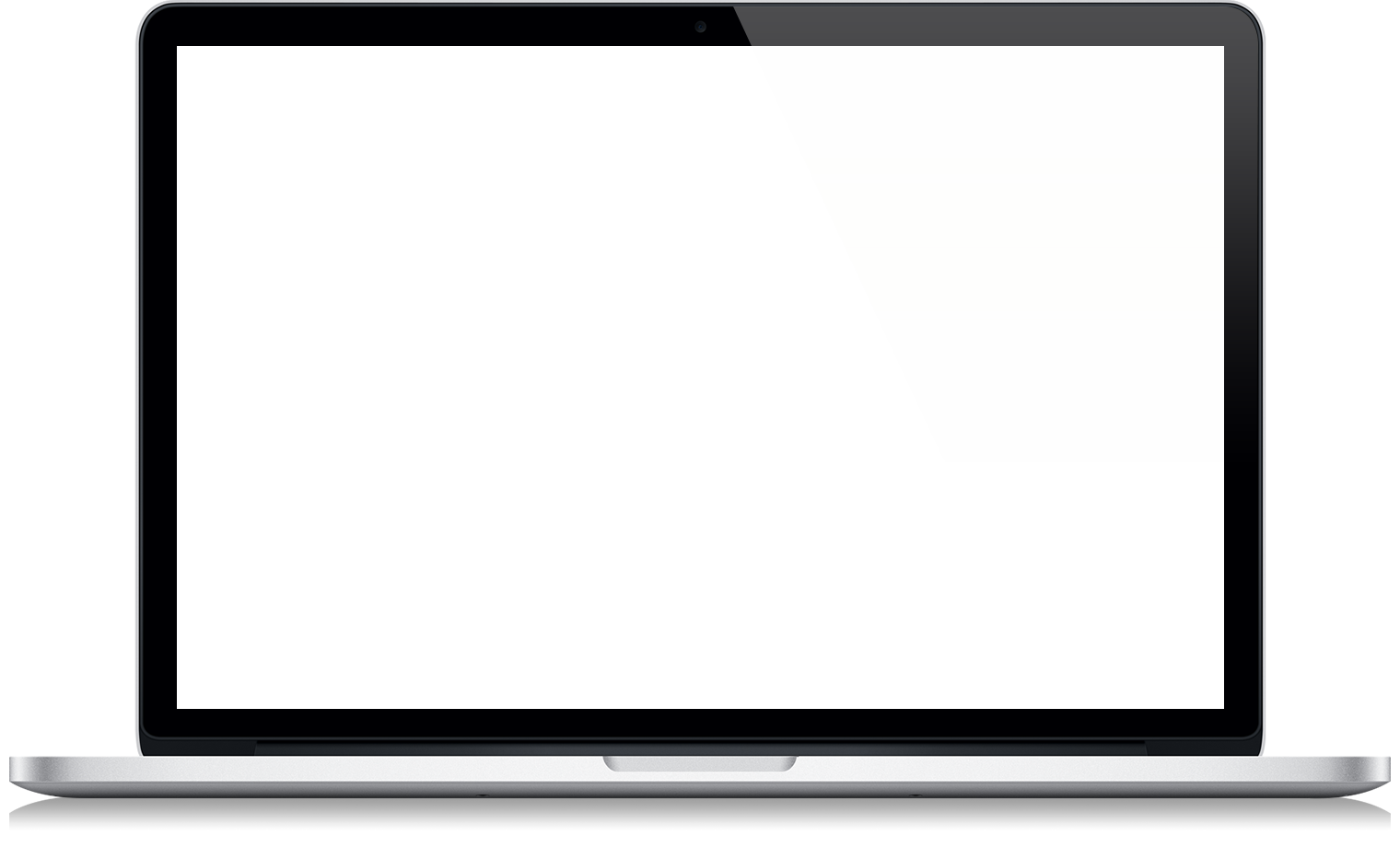 #2: Engagement Mapper
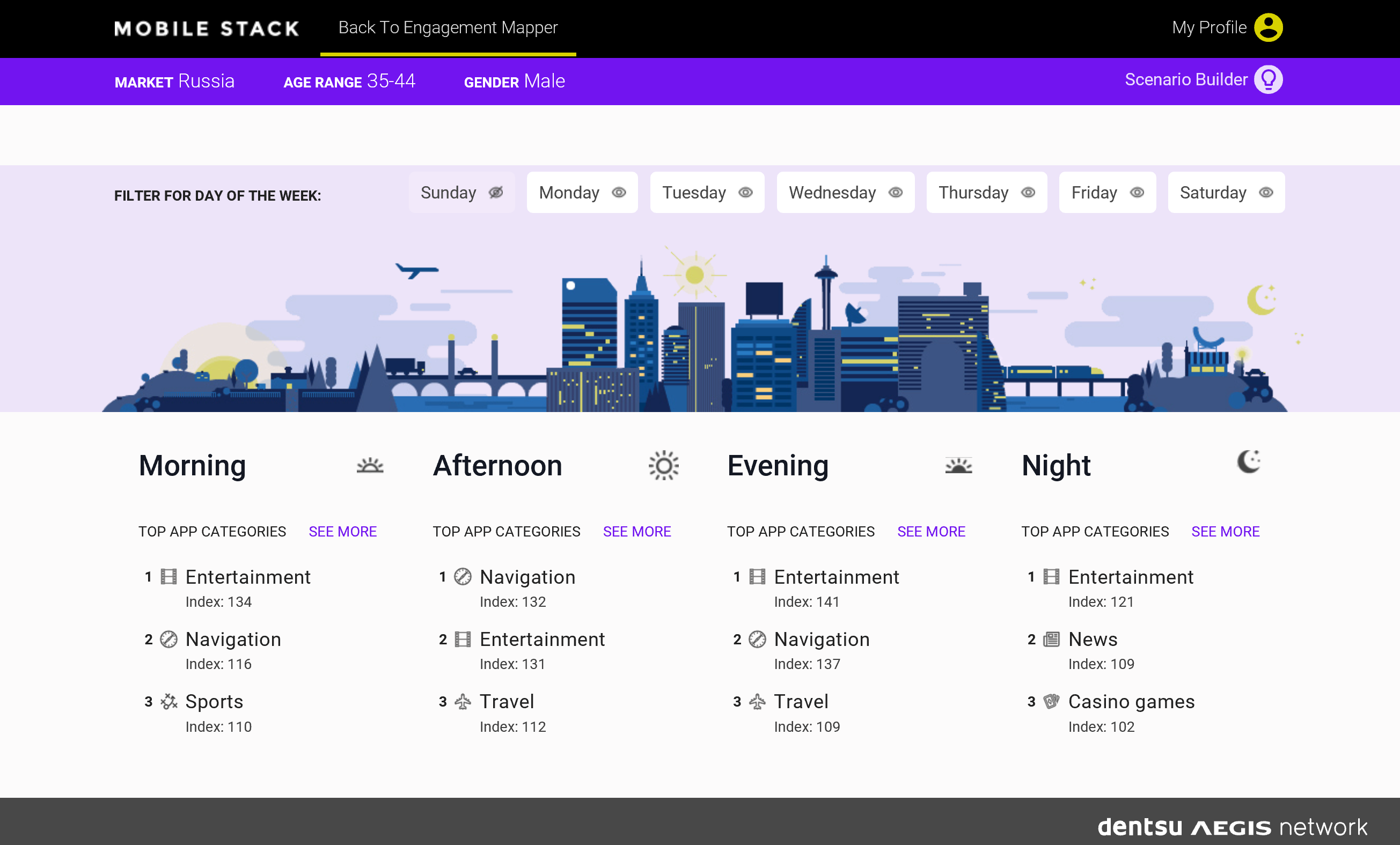 Когда и какими приложениями они пользуются
[Speaker Notes: Flurry]
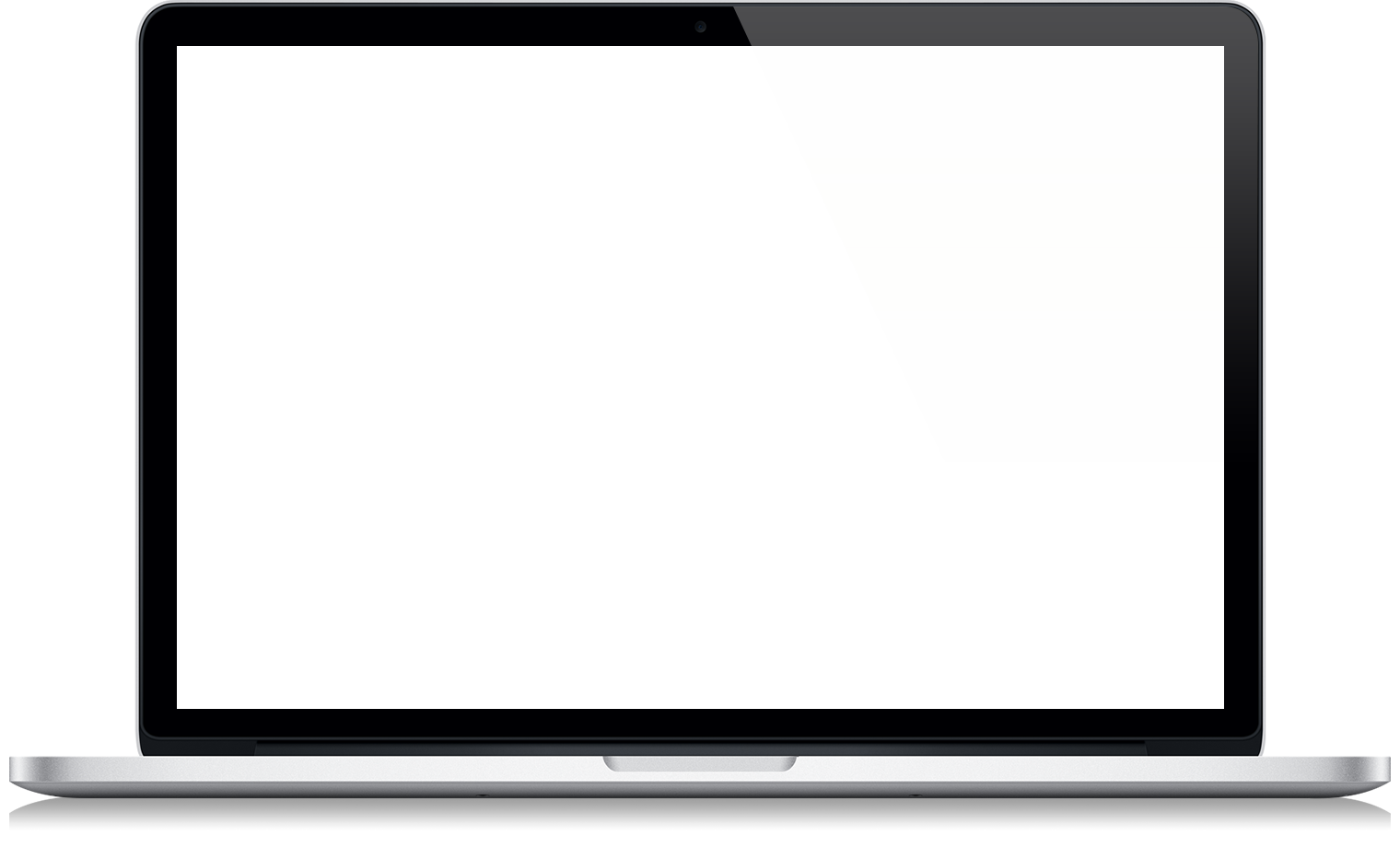 #2: Engagement Mapper
Их офлайн активность по соц-дему и категориям приложений
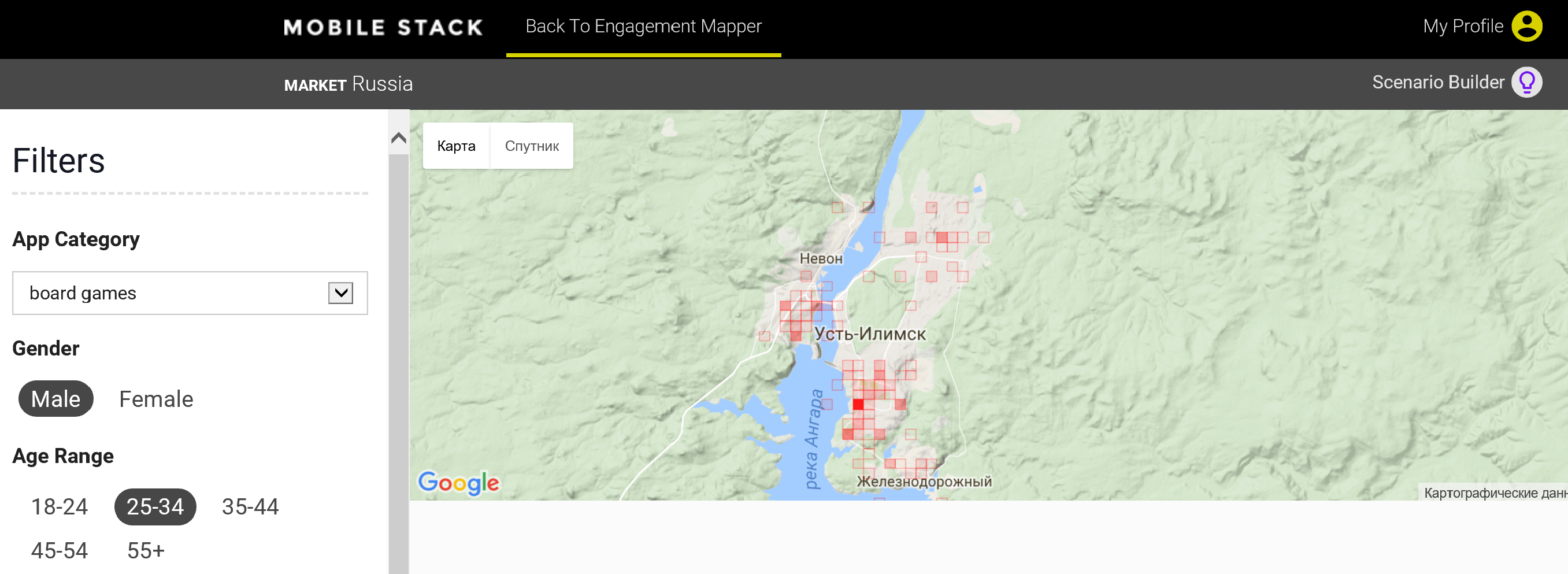 Даже в Усть-Илимске :)
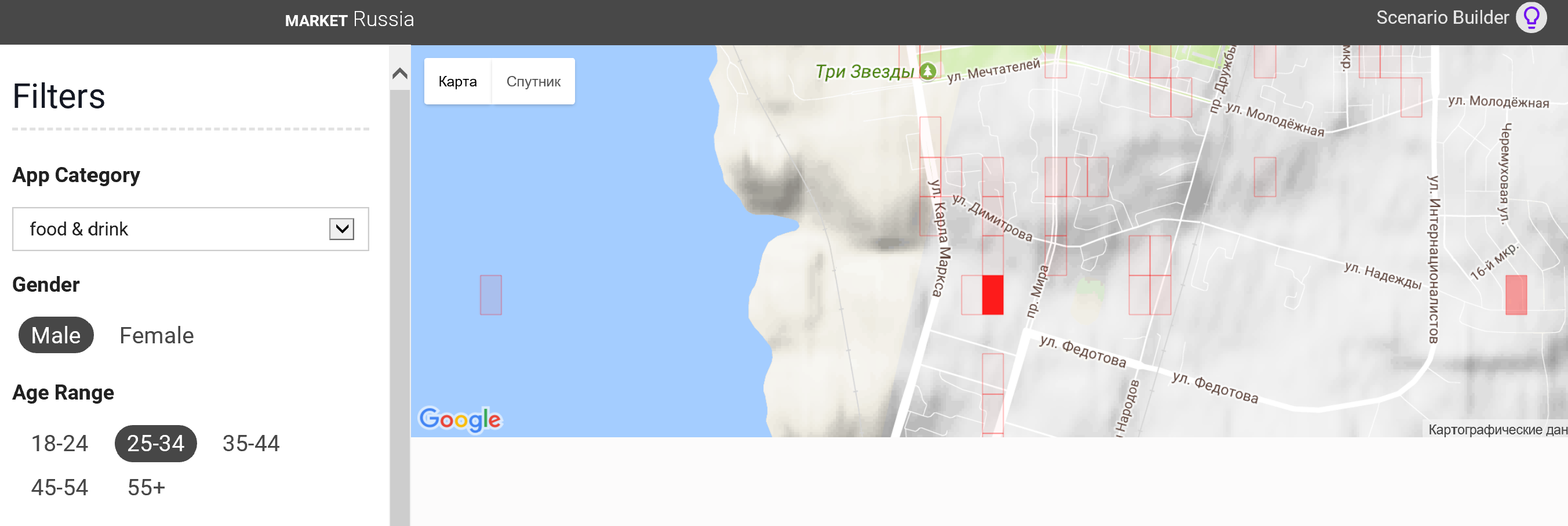 [Speaker Notes: Flurry]
Уровень мобильности определен
Рекомендации по улучшениям составлены 
Категория и ЦА изучены
Дорожная карта готова
А теперь за работу!
«Как выбрать наилучший формат для коммуникации на нужный сегмент ЦА?»
«Где и в какое время ваше сообщение будет наиболее релевантно для консьюмера?»
«Как определить реальную ценность мобильных кампаний и их вклад в brand/performance результаты?»
И остался ряд 
важных вопросов
про эффективность:
Продукт #3: Effectiveness
СКОРО
3
1
2
При каких обстоятельствах консьюмеры принимают решения о покупках?
Какие форматы наиболее видимы и кликабельны?
Как наиболее оптимальным образом набрать нужный охват и частоту
4
[Speaker Notes: Будет что рассказать весной]
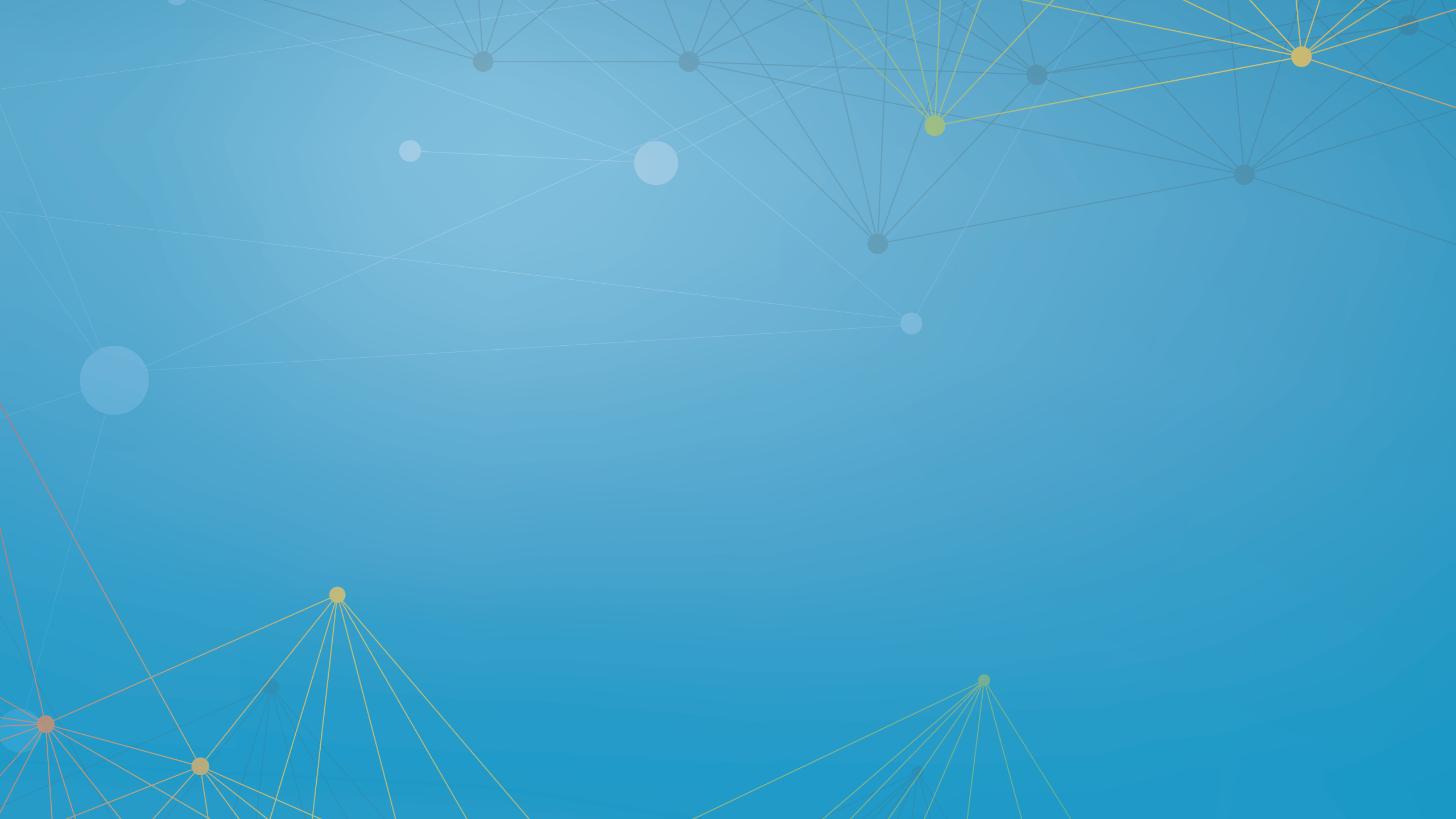 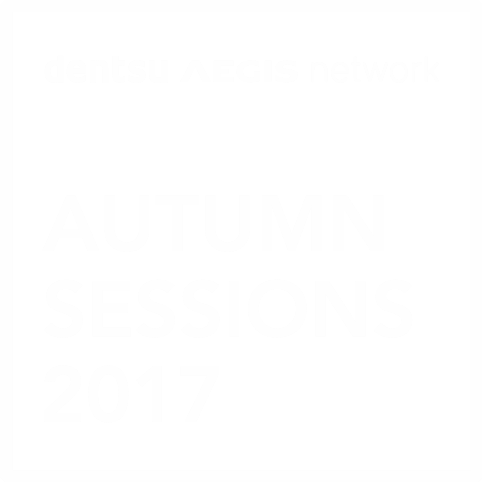 СПАСИБО!
И го в мобайл!